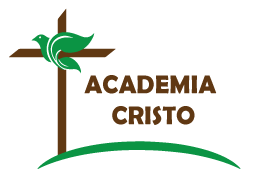 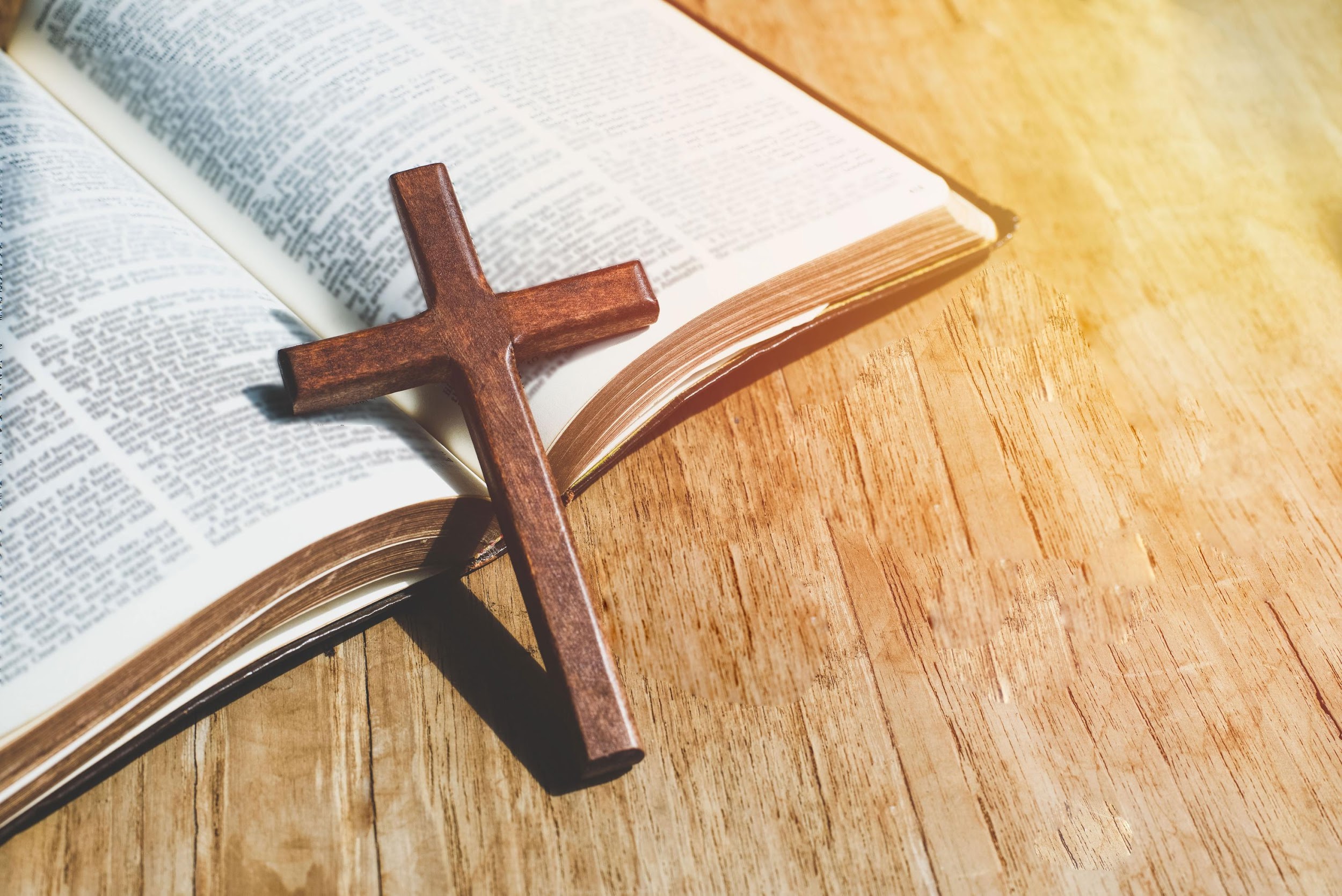 ACADEMIA
CRISTO
[Speaker Notes: Antes de la clase en vivo, el profesor hará lo siguiente en el grupo de WhatsApp:
Compartir las siguientes tareas:
Vea el video 3 (Note que las preguntas no son tomadas del video)
Responda las siguientes preguntas:
¿Qué significa el término bíblico justificación?
¿Por qué a veces se llama a esta enseñanza la doctrina sobre la cual la iglesia se sostiene o cae?
¿De dónde viene el error de que somos salvos por nuestras obras?
Lea Romanos 3:19-28.]
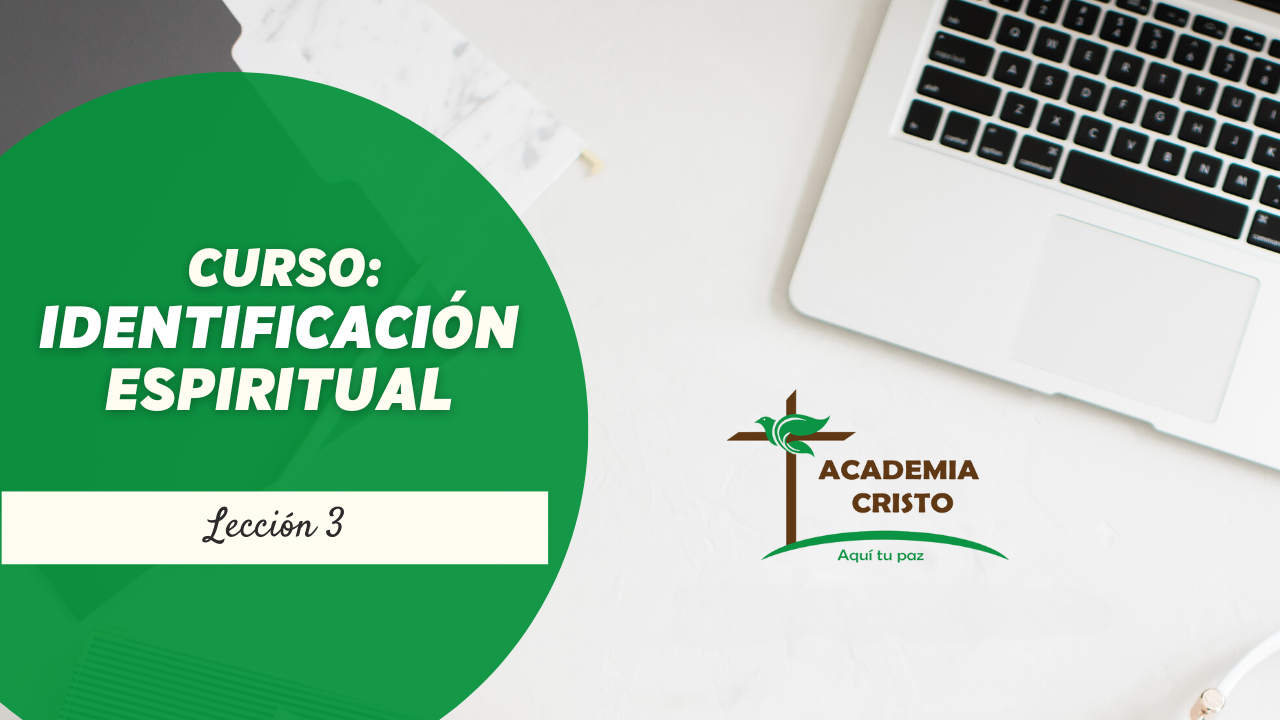 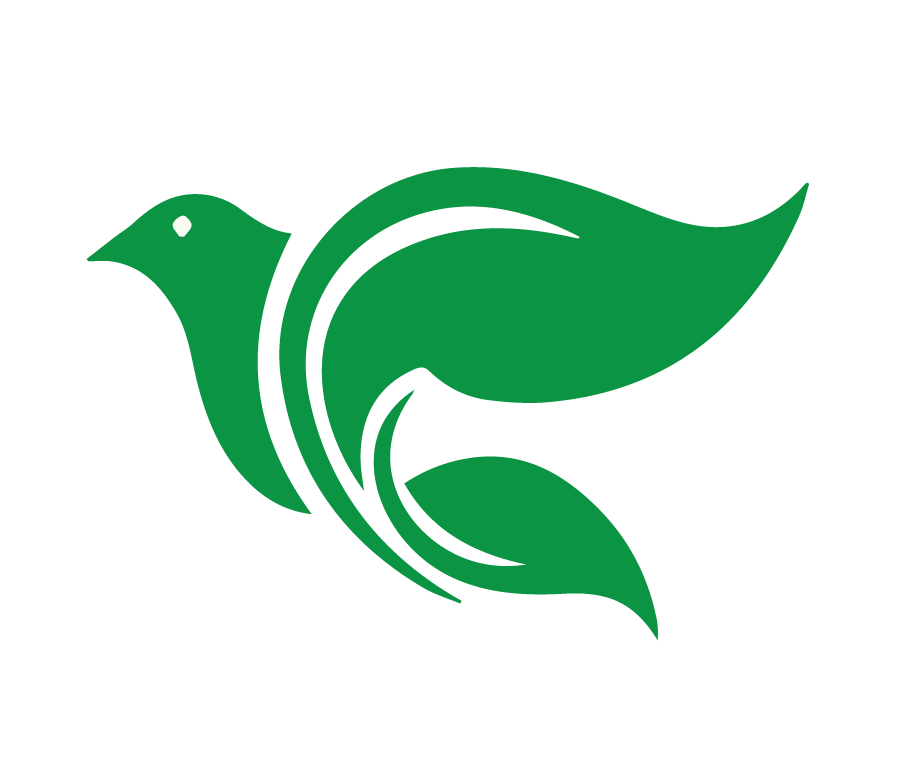 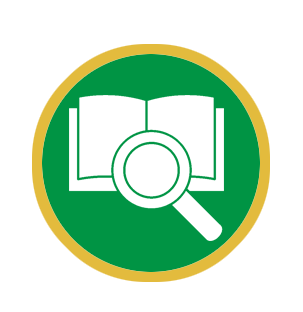 Lección 3
La Justificación
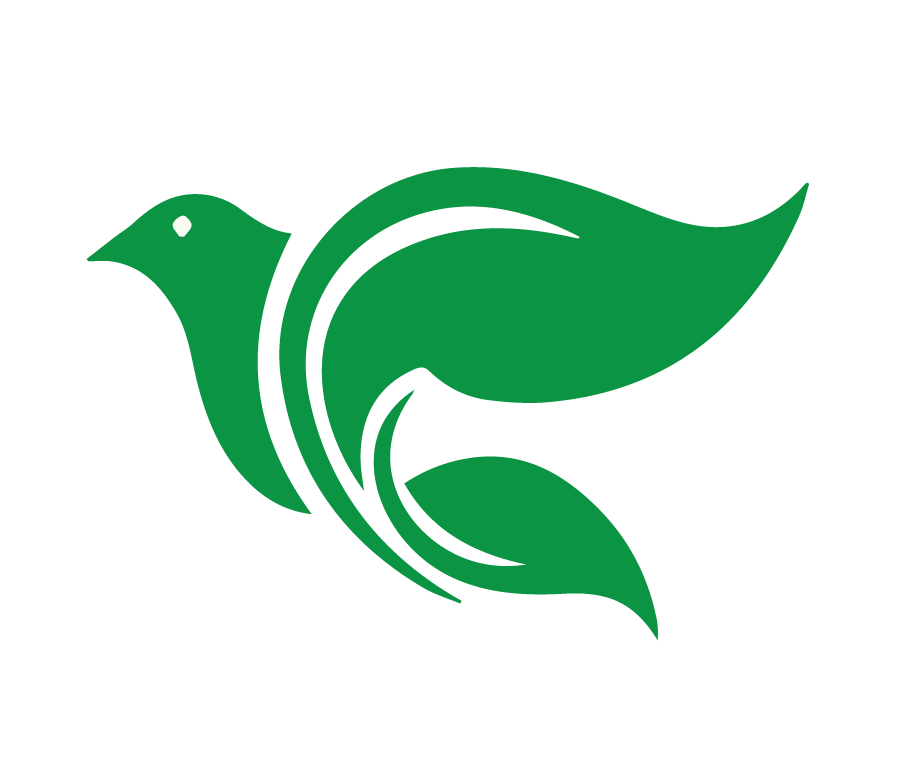 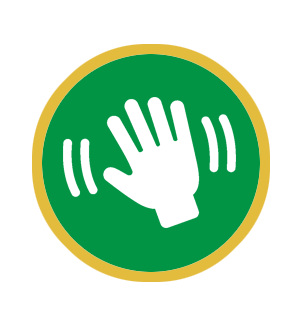 Saludos y bienvenidos
[Speaker Notes: Presentarse (5 minutos o más) - Estas presentaciones pueden llevar más tiempo ya que es la primera clase. Preséntese y dé algunos de sus antecedentes. Dependiendo de la cantidad de alumnos en la sesión, puede pedir que se presenten ellos, dándoles la oportunidad de decir de donde son y cuánto tiempo han estado en la Academia.]
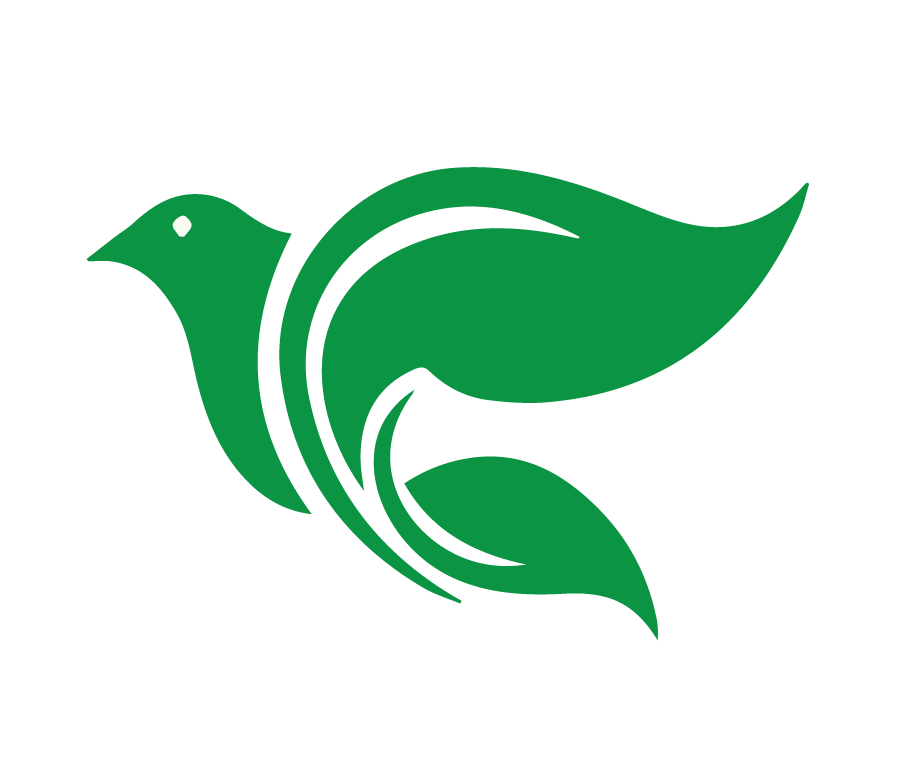 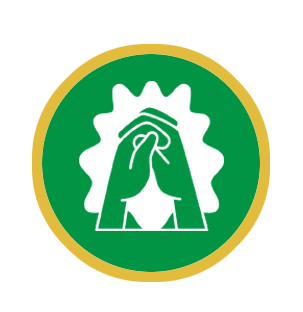 Oración
[Speaker Notes: Oración: Querido Padre celestial, en la carta de San Pablo a los Gálatas, vimos cómo los falsos profetas llamados judaizantes engañaron a los cristianos de Gálatas a través de un falso evangelio y los apartaron de la verdad de la salvación plena y gratuita por medio de la fe en Jesucristo a la salvación de las obras. Oramos para que envíes tu Espíritu Santo para mantenernos fieles a la verdad de tu evangelio, el único que puede salvar. Oramos en el nombre de Jesús. Amén. (1 minuto)
Introducción a la lección: Explique el propósito del curso – queremos ayudar a los estudiantes a formar una identidad espiritual basada en la Palabra de Dios. Puede explicar también la importancia de hacer las tareas, mostrando respeto y etiqueta para con el maestro , otros estudiantes en la clase y en el grupo de WhatsApp. También podría explicar que, en las próximas clases, comenzaremos con un estudio bíblico de la doctrina que estamos discutiendo antes de mostrar lo que enseñan las diferentes iglesias al respecto y repasar el video instructivo. (1 minuto)]
Probar con la Biblia que la justificación es completamente por Dios.
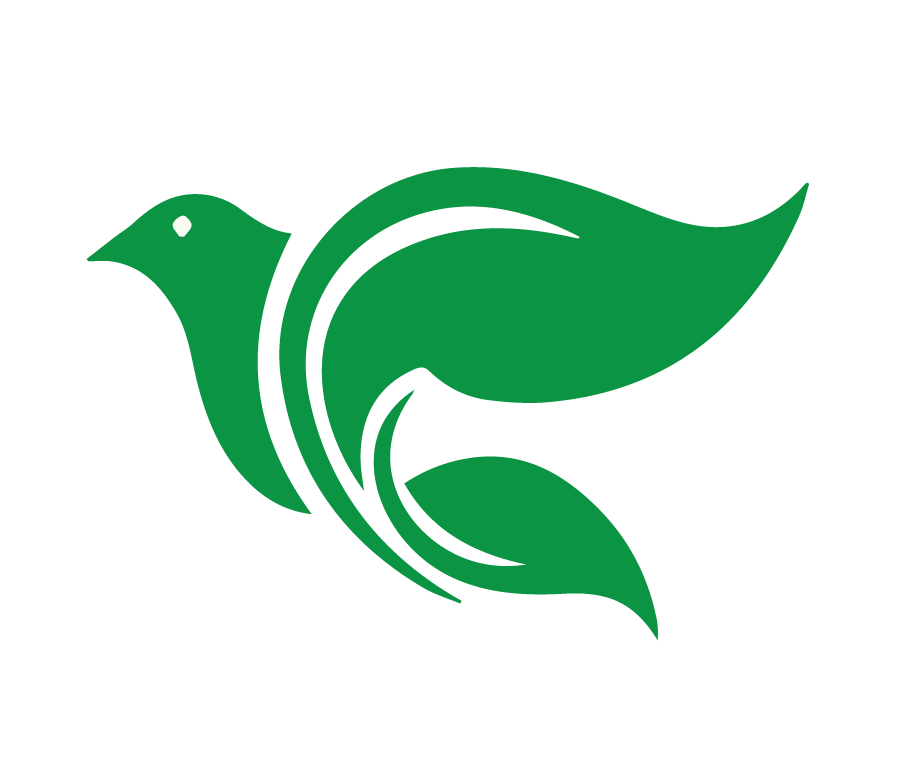 Objetivos de la Lección
Comparar la Iglesia Católica y la Iglesia Luterana y la Iglesia Protestante en cuanto a la justificación.
Definir la justificación objetiva y subjetiva.
[Speaker Notes: Objetivos de la Lección
Probar con la Biblia que la justificación es completamente por Dios.
Comparar la Iglesia Católica y la Iglesia Luterana y la Iglesia Protestante en cuanto a la justificación.
Definir la justificación objetiva y subjetiva.]
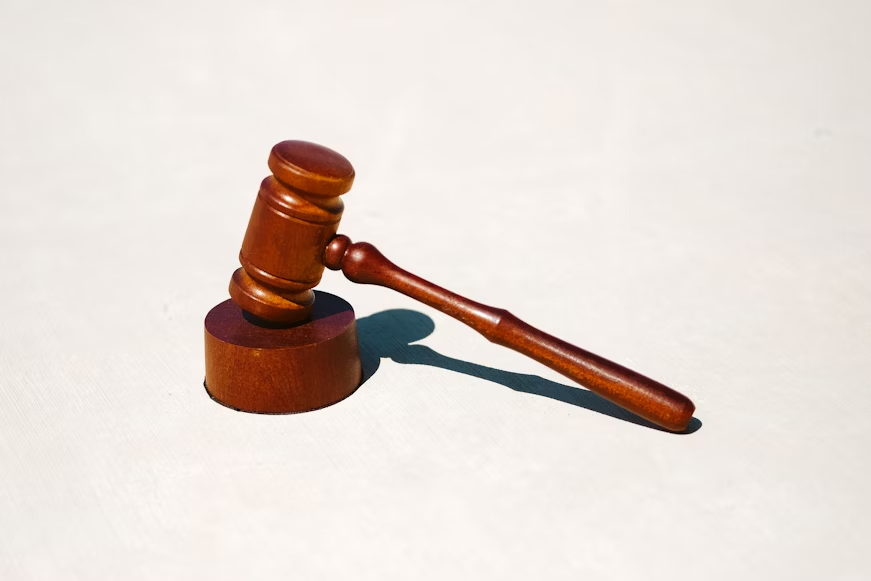 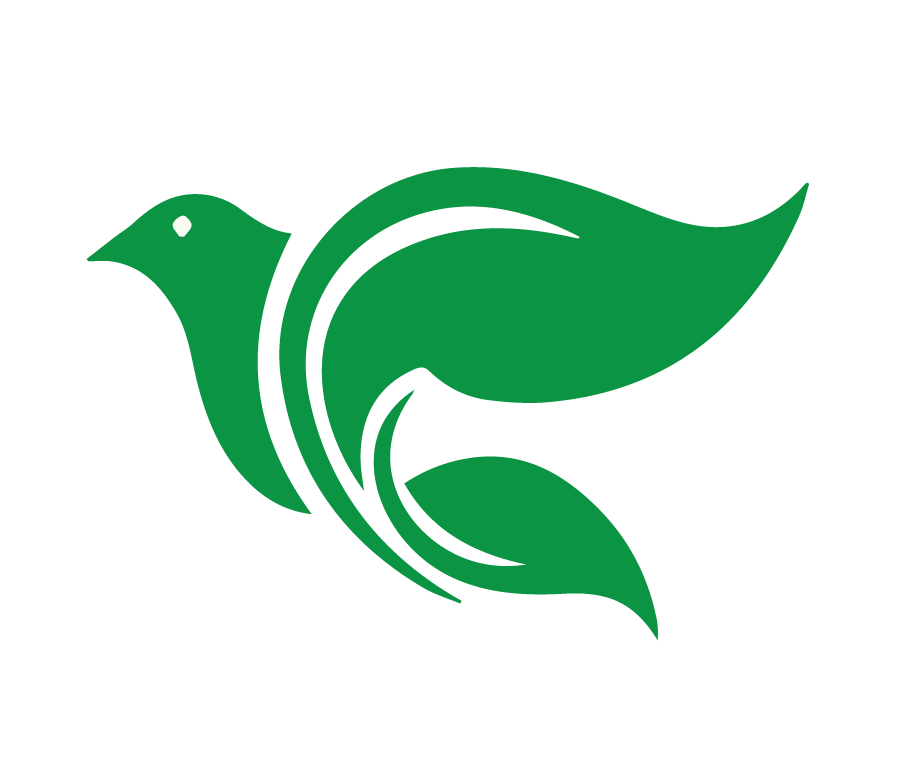 Estudio bíblico: Justificación
[Speaker Notes: Estudio bíblico: Justificación (martillo del juez) La doctrina de la justificación es la enseñanza central de la Biblia. La palabra “justificación” que se encuentra en la Biblia fue tomada del tribunal de justicia romano.]
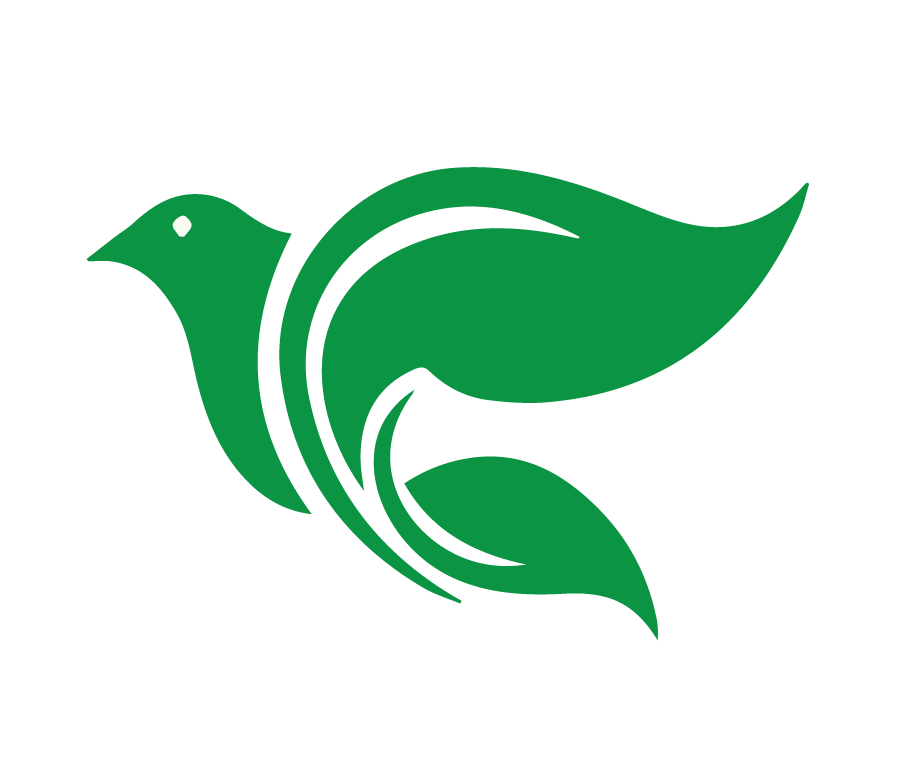 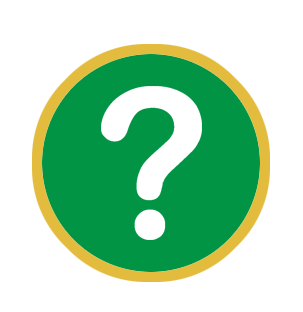 ¿Qué significa el término bíblico justificación?
[Speaker Notes: Pregunta de repaso sobre el video: 
¿Qué significa el término bíblico justificación? (Deje que los alumnos respondan) 
Justificar significa declarar justo, declarar inocente. Cuando se trata de nuestra relación con Dios, piénsalo así: Él es el juez. Estamos en juicio. Nosotros somos los que somos culpables a causa de nuestros pecados. Pero Jesús tomó nuestro lugar. Él tomó nuestros pecados sobre sí mismo y en la cruz fue declarado culpable en nuestro lugar y sufrió el castigo que merecíamos. Ganó la justificación, un veredicto de "no culpable", para todas las personas. 
La pregunta es: ¿Qué dice la Biblia sobre cómo recibimos esta justificación?]
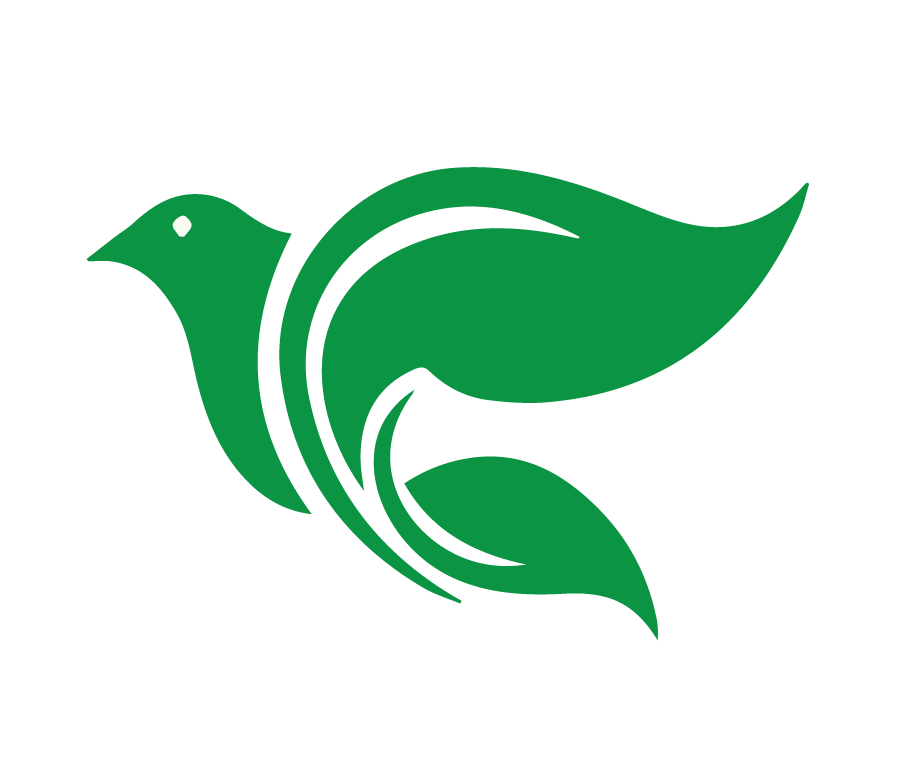 Por tanto, nadie será justificado en presencia de Dios por hacer las obras que exige la Ley; más bien, mediante la Ley cobramos conciencia del pecado. Pero ahora, sin la mediación de la Ley, se ha manifestado la justicia de Dios, de la que dan testimonio la Ley y los Profetas. Esta justicia de Dios llega, mediante la fe en Jesucristo, a todos los que creen…
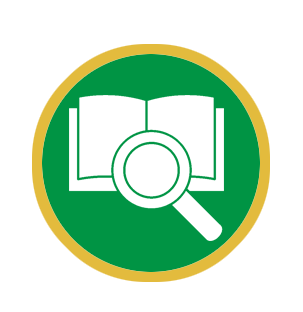 [Speaker Notes: (Romanos 3:20-24)]
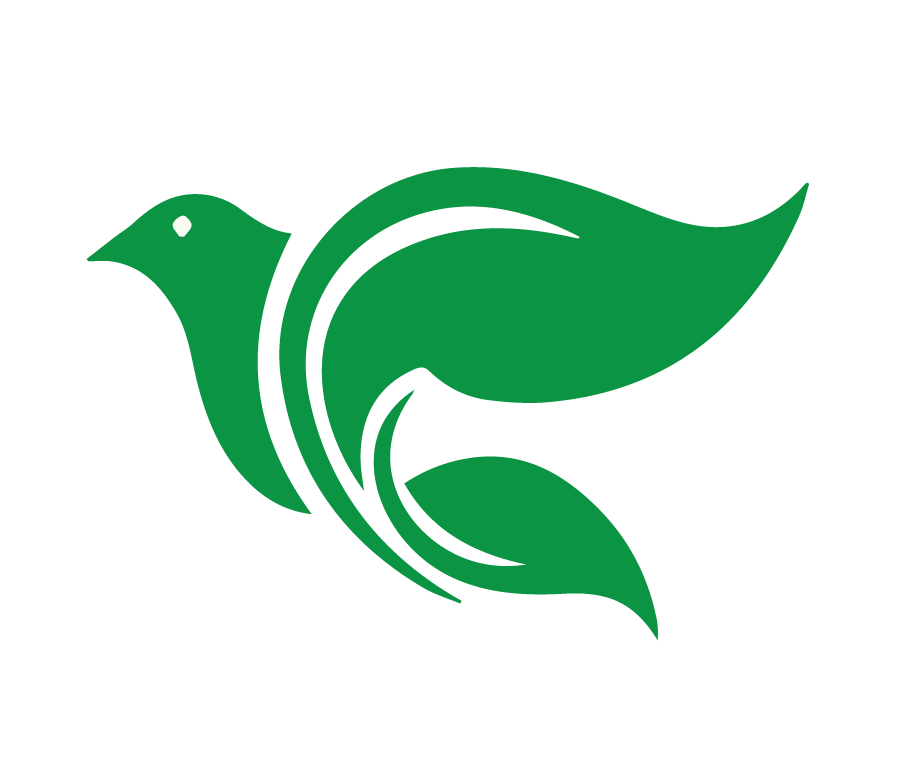 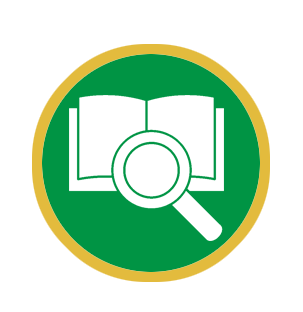 De hecho, no hay distinción, pues todos 
han pecado y están privados de la gloria de Dios, pero por su gracia son justificados gratuitamente mediante la redención que Cristo Jesús efectuó.

Romanos 3:20-24
[Speaker Notes: (Romanos 3:20-24)]
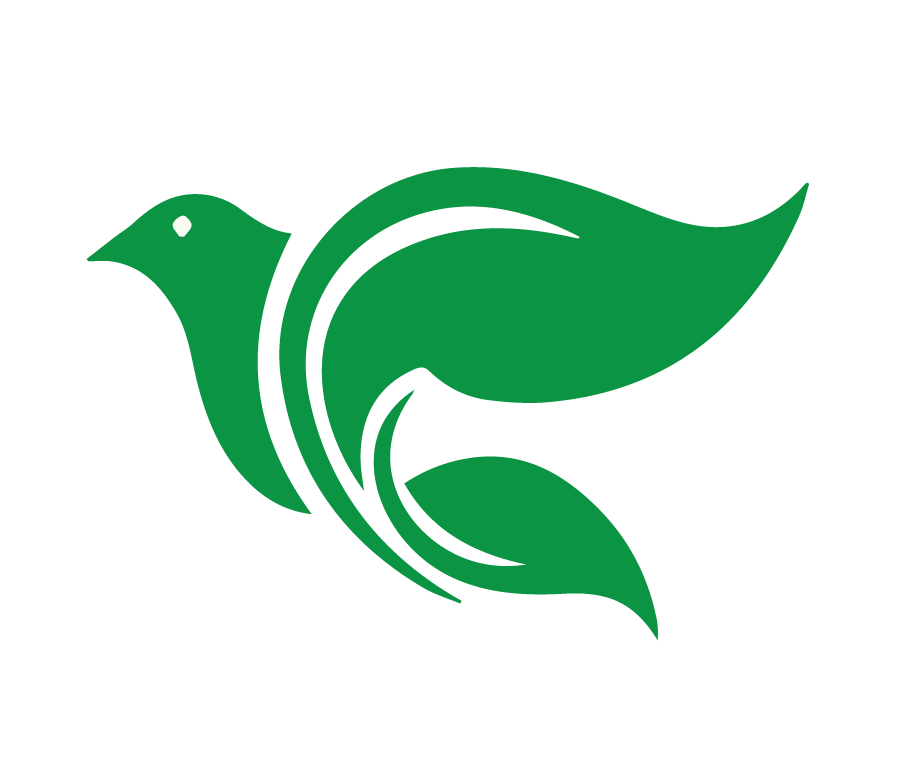 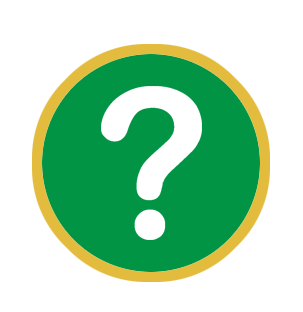 ¿Cómo dice Pablo que no podemos ser justificados en 
estos versículos?
[Speaker Notes: (Romanos 3:20-24) Pregunte a los estudiantes: ¿Cómo dice Pablo que NO PODEMOS ser justificados en estos versículos?
“Por las obras de la ley ningún ser humano será justificado…” (vs. 20)
“…aparte de la ley, se ha manifestado la justicia de Dios…” (vs. 21) En otras palabras, la ley no tiene nada que ver con esta justificación.]
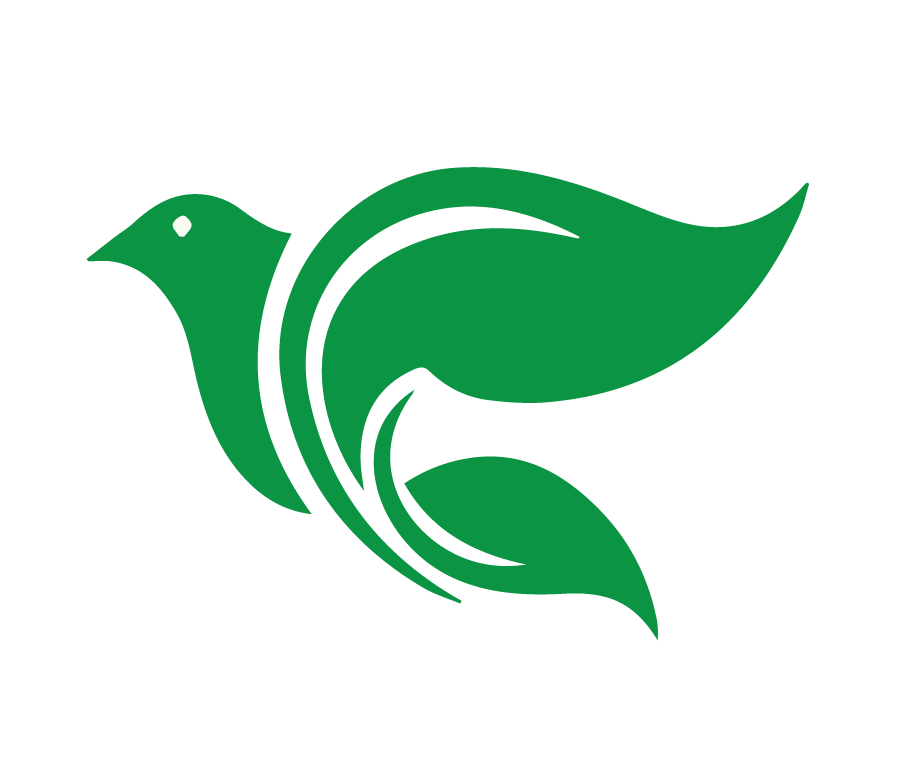 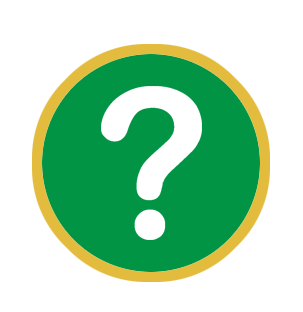 ¿Cómo dice Pablo que somos justificados en estos versículos?
[Speaker Notes: Pregunte a los estudiantes: ¿Cómo dice Pablo que SOMOS justificados en estos versículos?
“…la justicia de Dios por medio de la fe en Jesucristo, para todos los que creen en él.” (vs. 22)
“…siendo justificados gratuitamente por su gracia, mediante la redención que es en Cristo Jesús…" (24) Gratuitamente por gracia deja muy claro que no ganamos esto con nuestras obras. Es un don que Cristo ganó para nosotros mediante su redención.]
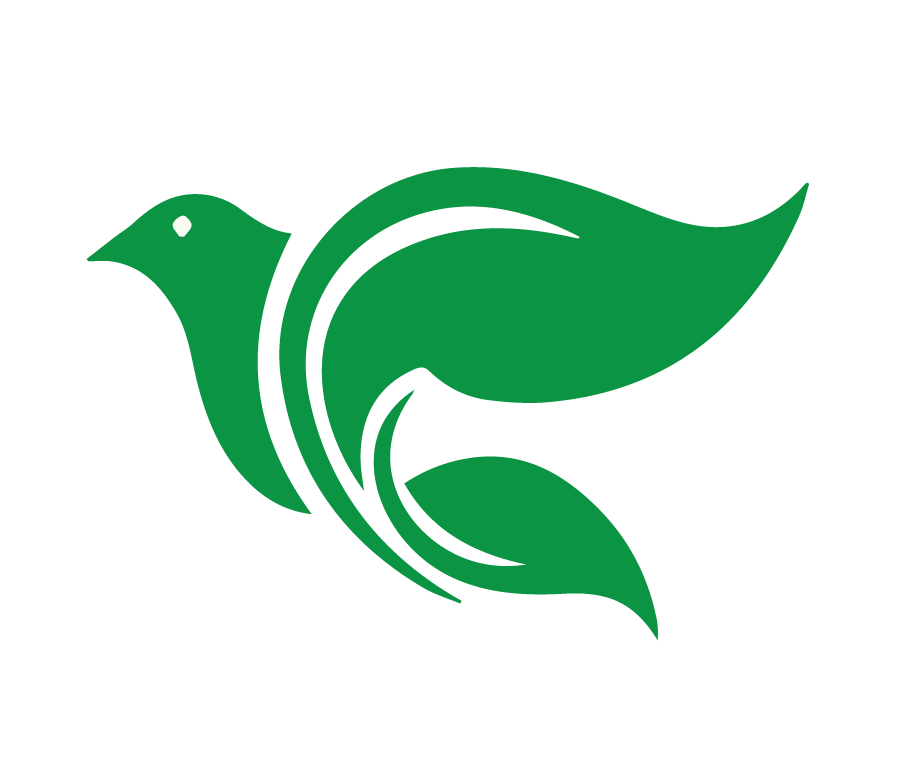 Dios lo ofreció como un sacrificio para obtener el perdón de pecados, el cual se recibe por la fe en su sangre. Así demostró su justicia, porque a causa de su paciencia, había pasado por alto los pecados pasados. Lo hizo para demostrar en el tiempo presente su justicia. De este modo Dios es justo y, a la vez, el que justifica a los que tienen fe en Jesús.
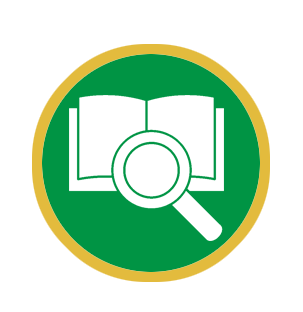 [Speaker Notes: (Romanos 3:25-28)]
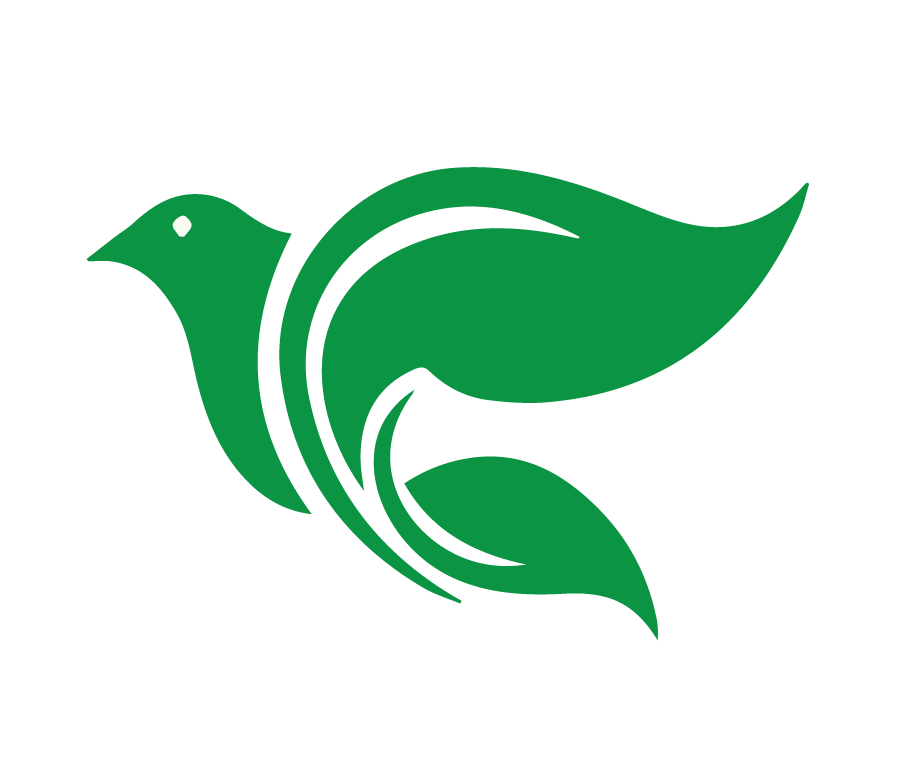 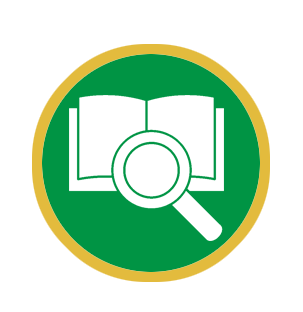 ¿Dónde, pues, está la jactancia? Queda excluida. ¿Por cuál principio? ¿Por el de la obediencia de la Ley? No, sino por el de la fe. Porque sostenemos que todos somos justificados por la fe y no por las obras que la Ley exige.

Romanos 3:25-28
[Speaker Notes: (Romanos 3:25-28)]
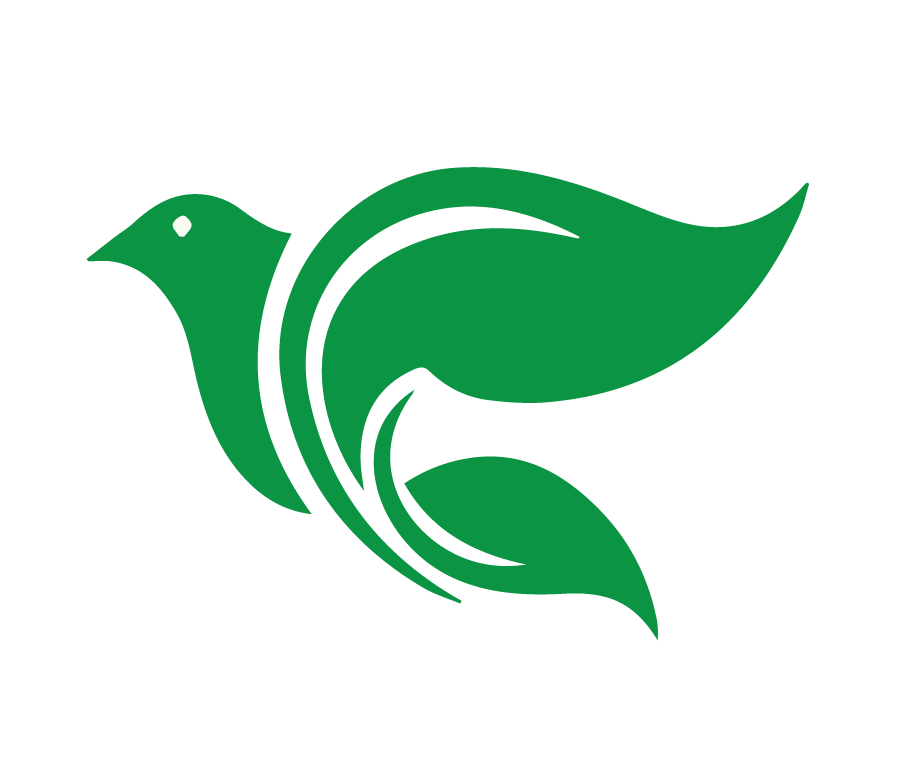 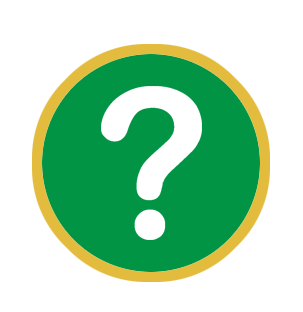 ¿Cómo dice Pablo que somos justificados en estos versículos?
[Speaker Notes: (Romanos 3:25-28) Pregunte a los estudiantes: ¿Cómo dice Pablo que somos justificados en estos versículos?
"Cristo Jesús, a quien Dios puso como propiciación… a fin de que él sea el justo, y el que justifica…" (vs. 25-26) La causa de nuestra justificación es Cristo. Él es la propiciación – el pago por nuestros pecados. Dios fue justo en Cristo, castigándolo por todos y cada uno de los pecados cometidos. Ahora, por causa de Cristo, Dios justifica (nos declara no culpables).
"Por medio de la fe en su sangre" (vs. 25); "justifica al que es de la fe de Jesús" (vs. 26); "el hombre es justificado por fe" (vs. 28). Dios justifica a través de la fe.
Note también cómo Pablo excluye completamente las obras de nuestra justificación: " ¿Dónde, pues, está la jactancia? Queda excluida. ¿Por cuál ley? ¿Por la de las obras? No, sino por la ley de la fe. El hombre es justificado por fe sin las obras de la ley. " (vs. 27-28) Si la justificación fuera por obras, aunque sea un poco, tendríamos razón para jactarnos. Pero Pablo dice que la jactancia queda excluida, porque la justificación es sólo por la fe.
(versículos adicionales) El profesor puede elegir uno o dos de los siguientes versículos para estudiar en clase también y animar a los estudiantes en su tiempo libre a estudiar el resto. El punto de compartir estas referencias es: Existe un apoyo bíblico abrumador para la enseñanza de que somos justificados solo por la fe.
"Porque por gracia sois salvos por medio de la fe; y esto no de vosotros, pues es don de Dios; 9 no por obras, para que nadie se gloríe. " (Efesios 2:8-9)
"Nosotros, judíos de nacimiento, y no pecadores de entre los gentiles, 16 sabiendo que el hombre no es justificado por las obras de la ley, sino por la fe de Jesucristo, nosotros también hemos creído en Jesucristo, para ser justificados por la fe de Cristo y no por las obras de la ley, por cuanto por las obras de la ley nadie será justificado. " (Gálatas 2:15-16)
"3 Porque ¿qué dice la Escritura? Creyó Abraham a Dios, y le fue contado por justicia. 4 Pero al que obra, no se le cuenta el salario como gracia, sino como deuda; 5 más al que no obra, sino cree en aquel que justifica al impío, su fe le es contada por justicia. " (Rom. 4:3-5)
"Nos salvó, no por obras de justicia que nosotros hubiéramos hecho, sino por su misericordia, por el lavamiento de la regeneración y por la renovación en el Espíritu Santo, 6 el cual derramó en nosotros abundantemente por Jesucristo nuestro Salvador, 7 para que, justificados por su gracia, viniésemos a ser herederos conforme a la esperanza de la vida eterna. " (Tito 3:5-7)]
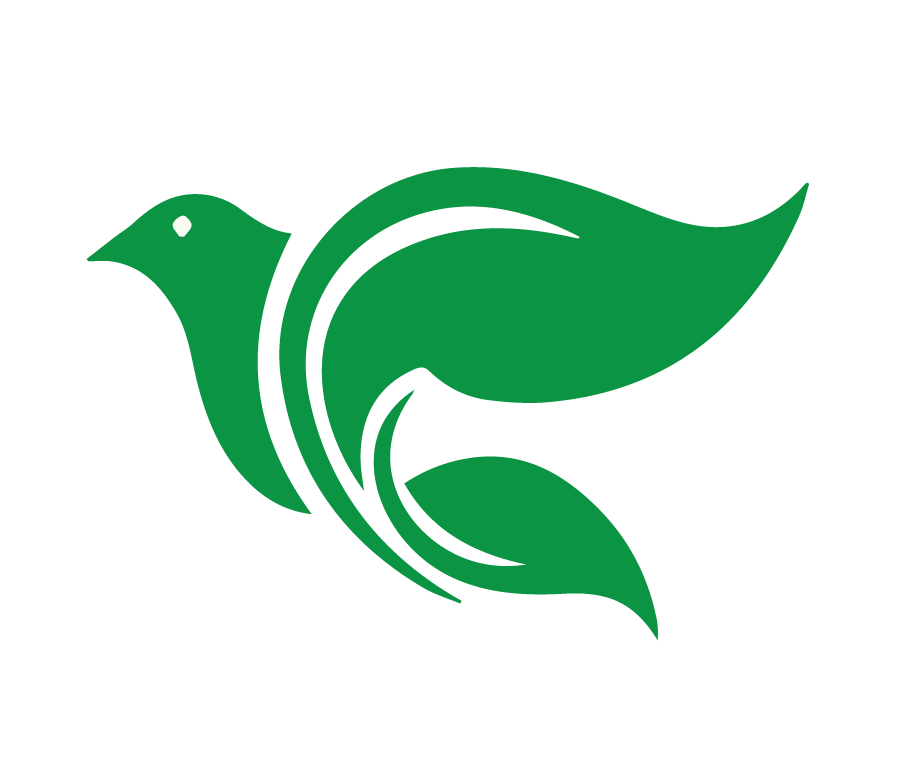 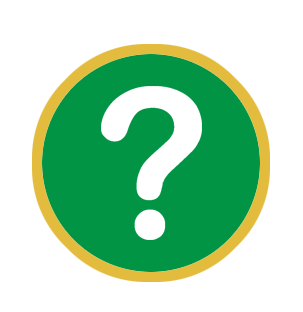 ¿Preguntas?
[Speaker Notes: Preguntas: Tómese el tiempo para responder a cualquier pregunta que los estudiantes puedan tener.]
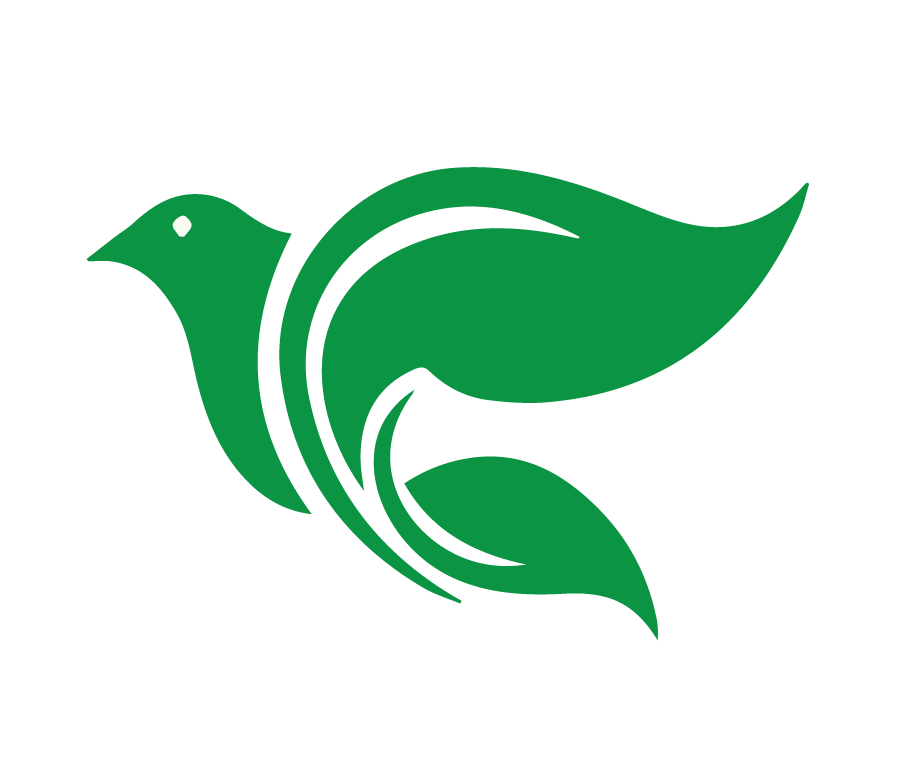 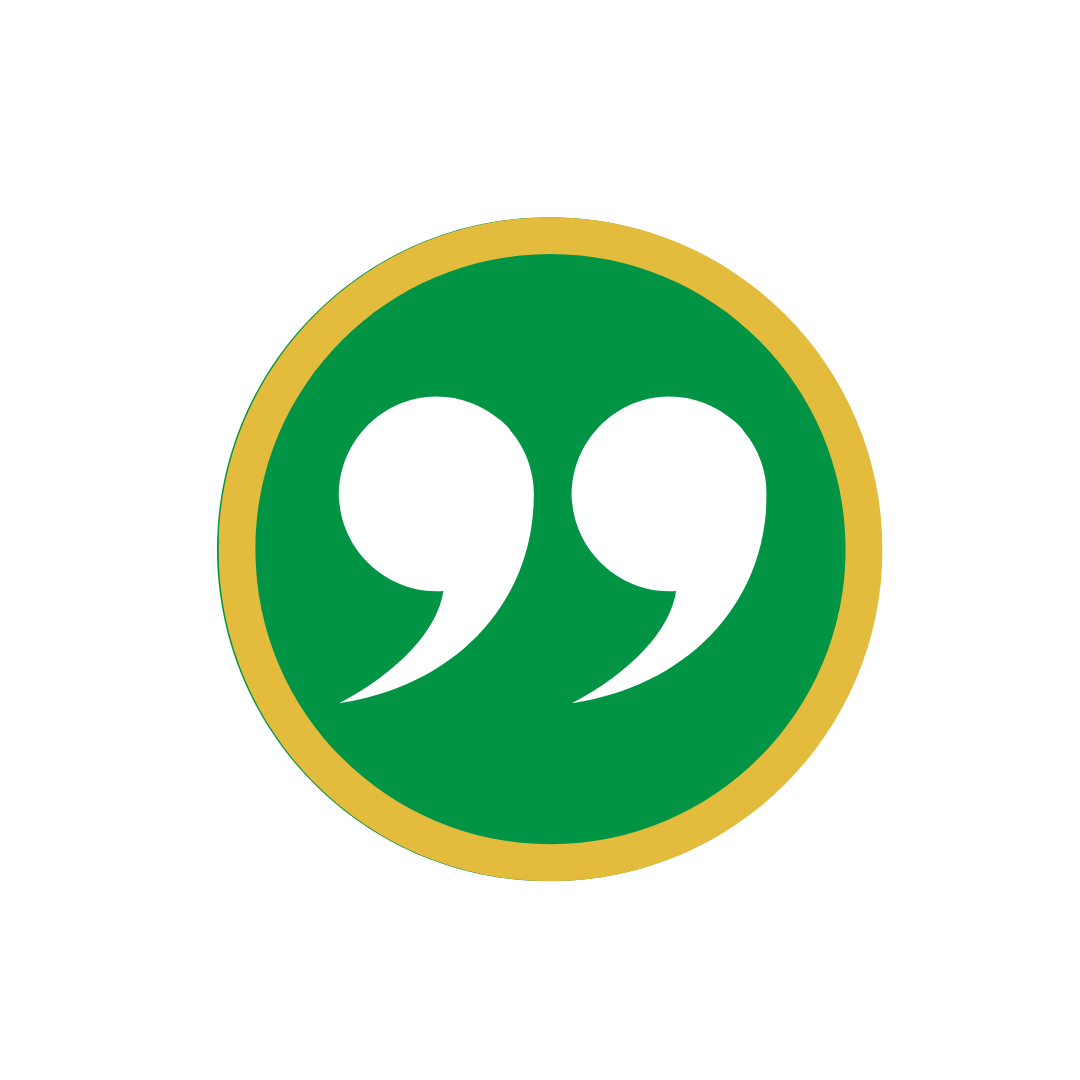 La Iglesia Católica
"Si alguno dijere que el impío se justifica por la sola fe… sea anatema." 
"Así que, tenemos que guardar los mandamientos para ser salvos, pero entendemos que es solamente por medio de la gracia que podemos hacerlo."
[Speaker Notes: ¿Qué dicen las iglesias sobre cómo somos justificados (salvos)? Explique que esta diapositiva está destinada a ayudar a los estudiantes a comparar lo que acaban de aprender de las Escrituras con lo que se enseña en diferentes iglesias, para que puedan formar una identidad espiritual basada en la Palabra de Dios.
Citas de la Iglesia Católica Romana acerca de la justificación:
"Si alguno dijere que el impío se justifica por la sola fe… sea anatema. " (Concilio de Trento, Can. 9) La postura oficial de la Iglesia Católica Romana sigue siendo que condena la justificación por la sola fe como herejía.
"Así que, tenemos que guardar los mandamientos para ser salvos, pero entendemos que es solamente por medio de la gracia que podemos hacerlo. " (https://www.catholic.com/magazine/online-edition/are-good-works-necessary-for-salvation) Esta cita muestra una clara salvación por obras. También muestra cómo los católicos definen la gracia: no el amor inmerecido de Dios que es la única causa de nuestra salvación, sino la ayuda inmerecida que recibimos de Dios para que podamos lograr nuestra salvación.]
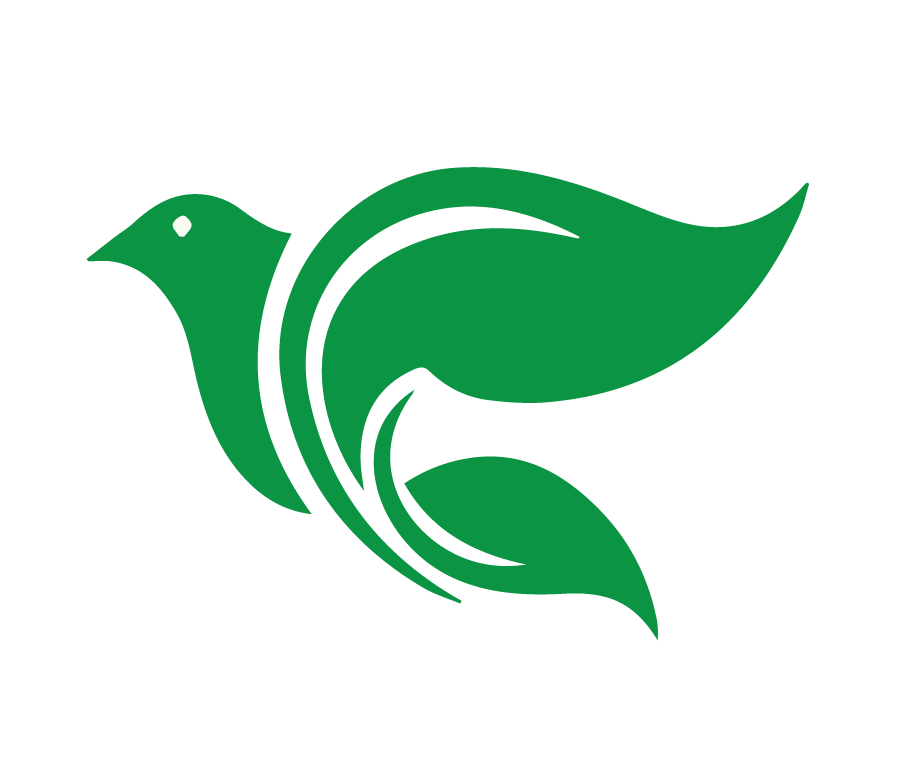 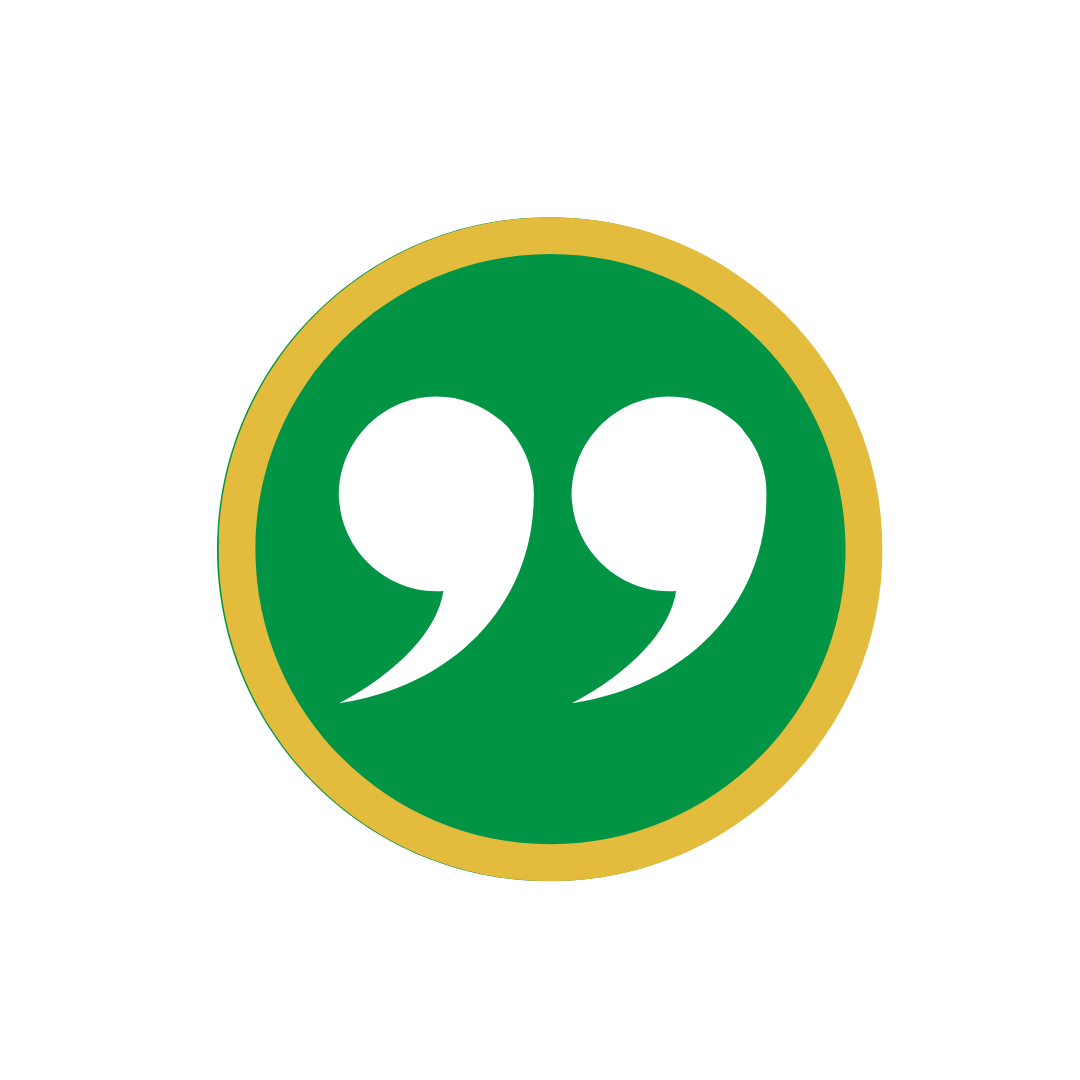 La Iglesia Luterana
(Academia Cristo)
"Creemos que el individuo recibe este don gratuito de perdón por medio de Cristo, no por obras, sino únicamente por fe. La fe justificante es una firme confianza en Cristo y en su obra redentora. Esta fe justifica… únicamente por causa de la salvación preparada por Dios en Cristo, a la cual la fe se abraza. "
[Speaker Notes: Cita de Academia Cristo sobre la justificación:
"Creemos que el individuo recibe este don gratuito de perdón por medio de Cristo, no por obras, sino únicamente por fe. La fe justificante es una firme confianza en Cristo y en su obra redentora. Esta fe justifica… únicamente por causa de la salvación preparada por Dios en Cristo, a la cual la fe se abraza. " (En Esto Creemos, IV, 2)
¿Cuál es más bíblico? En Academia Cristo, nos identificamos con la segunda cita, porque creemos que la Biblia enseña que somos justificados solo por la fe, aparte de las obras. Hacemos buenas obras por amor y gratitud por el don de la salvación.]
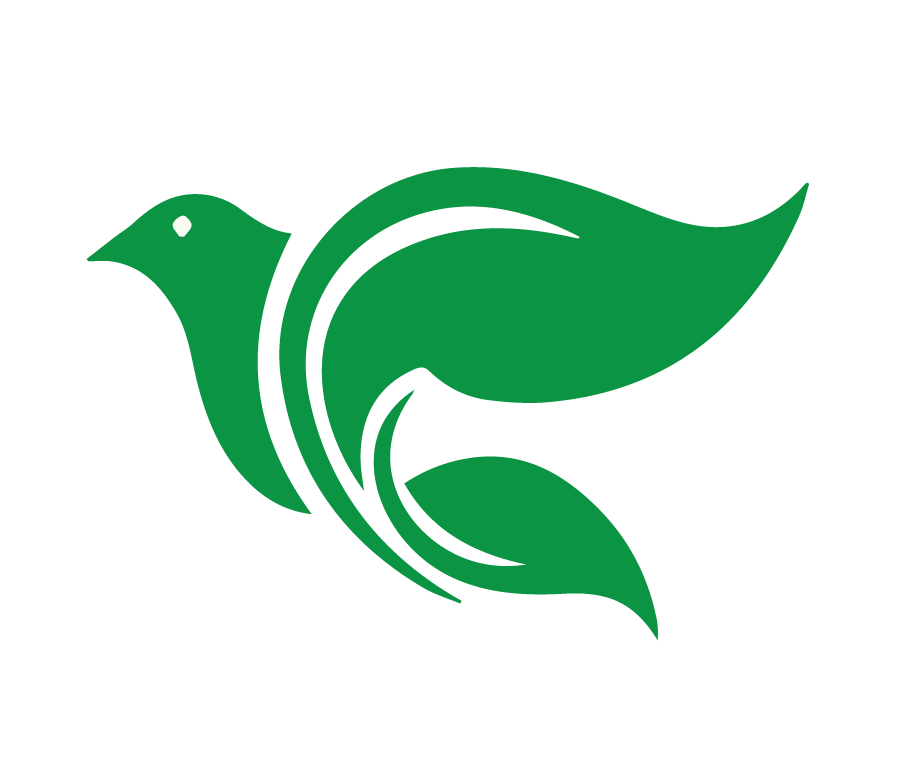 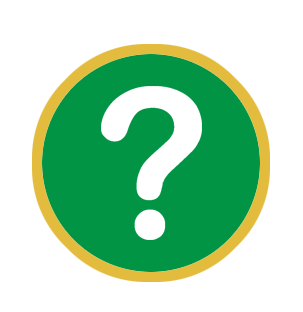 ¿Por qué a veces se llama a la justificación la doctrina sobre la cual la iglesia se sostiene o cae?
[Speaker Notes: El maestro pedirá a los estudiantes sus propios comentarios y preguntas que podrá abordar de inmediato o incorporar al cuerpo de la lección. Sin embargo, el enfoque principal de esta sección serán las preguntas que el maestro envió a los estudiantes en preparación para la clase. (15-20 minutos)
¿Por qué a veces se llama a la justificación la doctrina sobre la cual la iglesia se sostiene o cae?
Porque es la doctrina de la que depende la salvación. La verdad de que somos declarados no culpables de nuestros pecados solo por la fe es la respuesta a la pregunta: "¿Qué debo hacer para ser salvo?" Obtener la respuesta incorrecta a esa pregunta conduce a la condenación.]
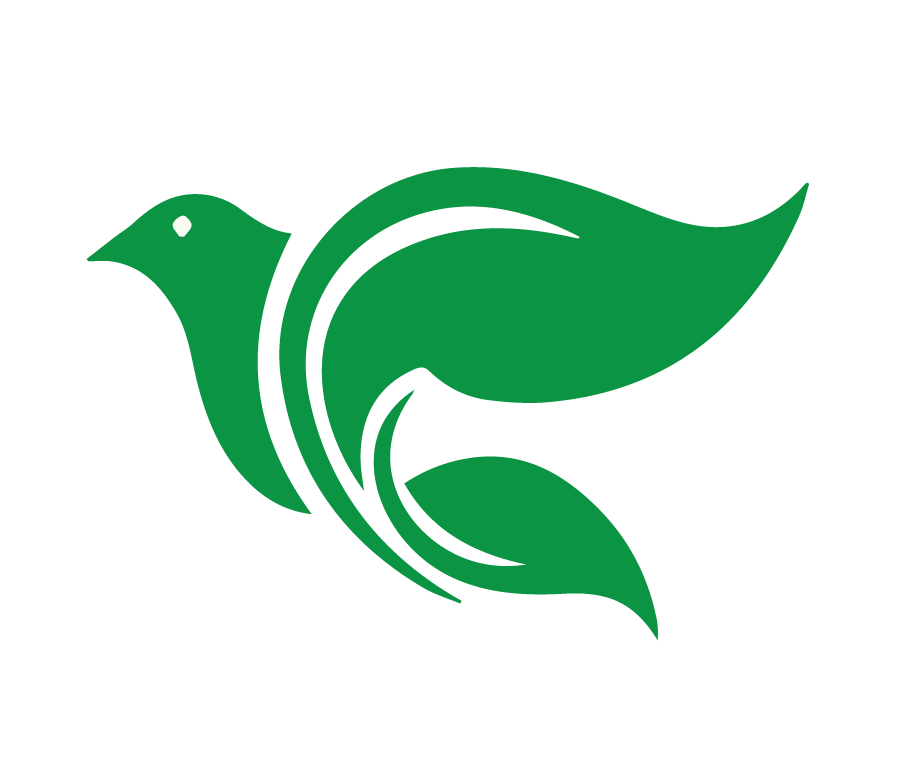 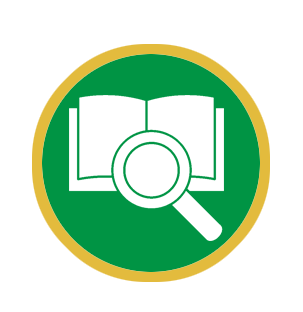 De Cristo os desligasteis, los que por la ley os justificáis; de la gracia hemos caído.

Gálatas 5:4
[Speaker Notes: Pablo advirtió a los gálatas, que empezaban a creer que estaban justificados en parte por sus obras: "De Cristo os desligasteis, los que por la ley os justificáis; de la gracia hemos caído.” (Gálatas 5:4) Si confiamos en nuestras obras, aunque sea en parte, para nuestra salvación, Jesús ya no es nuestro único Salvador; somos. Y esto conduce a la pérdida de nuestra salvación.]
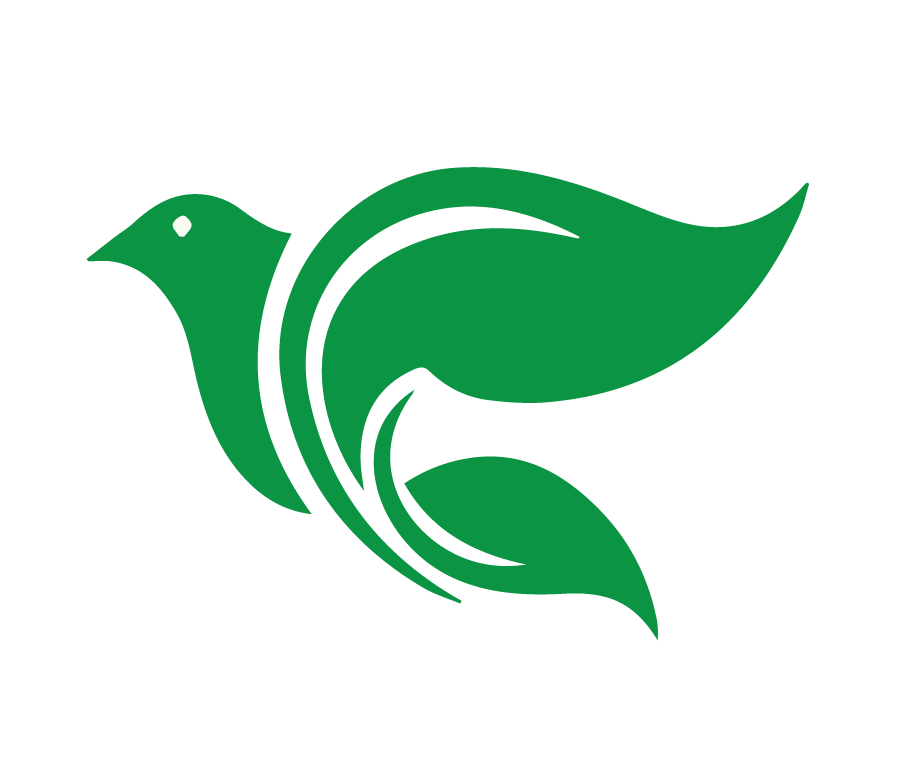 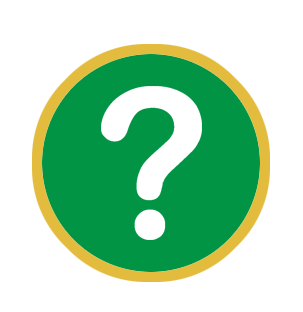 ¿De dónde viene el error de que somos salvos por nuestras obras?
[Speaker Notes: ¿De dónde viene el error de que somos salvos por nuestras obras?
La falsa enseñanza de que la salvación depende de nuestras obras es tan antigua como el pecado mismo. En el Jardín del Edén, inmediatamente después de caer en pecado, vemos a Adán y a Eva tratando de salvarse a sí mismos, primero corriendo y escondiéndose, luego tratando de culpar a otro por su pecado.
A partir de ese momento, nacemos pecadores como ellos. Y parte de nuestra naturaleza pecaminosa es que, como ellos, pensamos que podemos salvarnos por nuestras obras. Si nos fijamos en todas las religiones del mundo, con la excepción del cristianismo, esto es lo que tienen en común: El hombre es su propio salvador. El cristianismo es único, porque sólo él enseña que la salvación es 100% obra de otro, de Jesús.
En tiempos de Jesús, los fariseos eran los principales defensores de la salvación por obras.
Desafortunadamente, el diablo también ha corrompido al cristianismo con la idea de que el hombre debe participar en su salvación. En la iglesia cristiana primitiva hubo falsos profetas conocidos como judaizantes. Decían que la fe sola en Cristo no era suficiente para la salvación. Además de la fe, uno también debía guardar las Leyes Ceremoniales que habían sido parte de la fe judía desde la época de Moisés. Pablo escribió su carta a los Gálatas para condenar esta herejía.
Desafortunadamente, no mucho después de la muerte de los apóstoles, la mentira de que la salvación depende en parte de nuestras obras también prevaleció en la Iglesia Católica Romana. 
El diablo sabe que esta verdad, la salvación solo por la fe en Cristo solo, es la verdad central de la Biblia y de la cual depende nuestra salvación. Por eso siempre está tratando de hacernos caer en una salvación por obras, en formas sutiles y no tan sutiles. Lamentablemente, también ha tenido mucho éxito en muchas iglesias protestantes. Evalúe las siguientes frases comúnmente usadas en algunos círculos protestantes. ¿Cómo muestran el peligro de caer en la salvación por las obras? Dé a los estudiantes tiempo para responder, en clase o en grupos pequeños. Entonces, siéntase libre de agregar lo siguiente.]
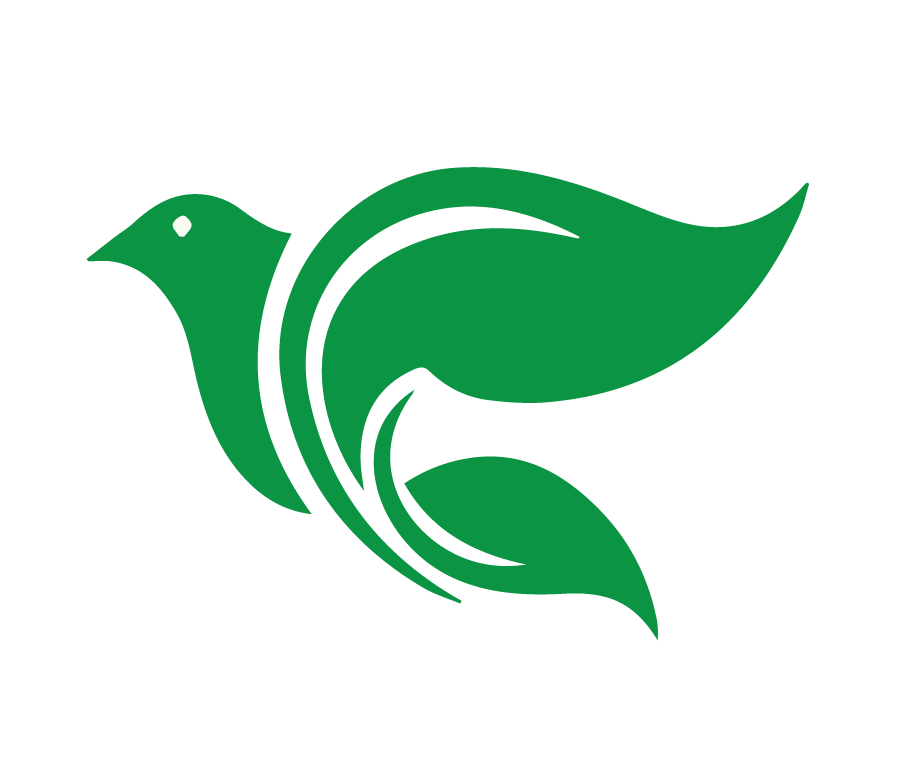 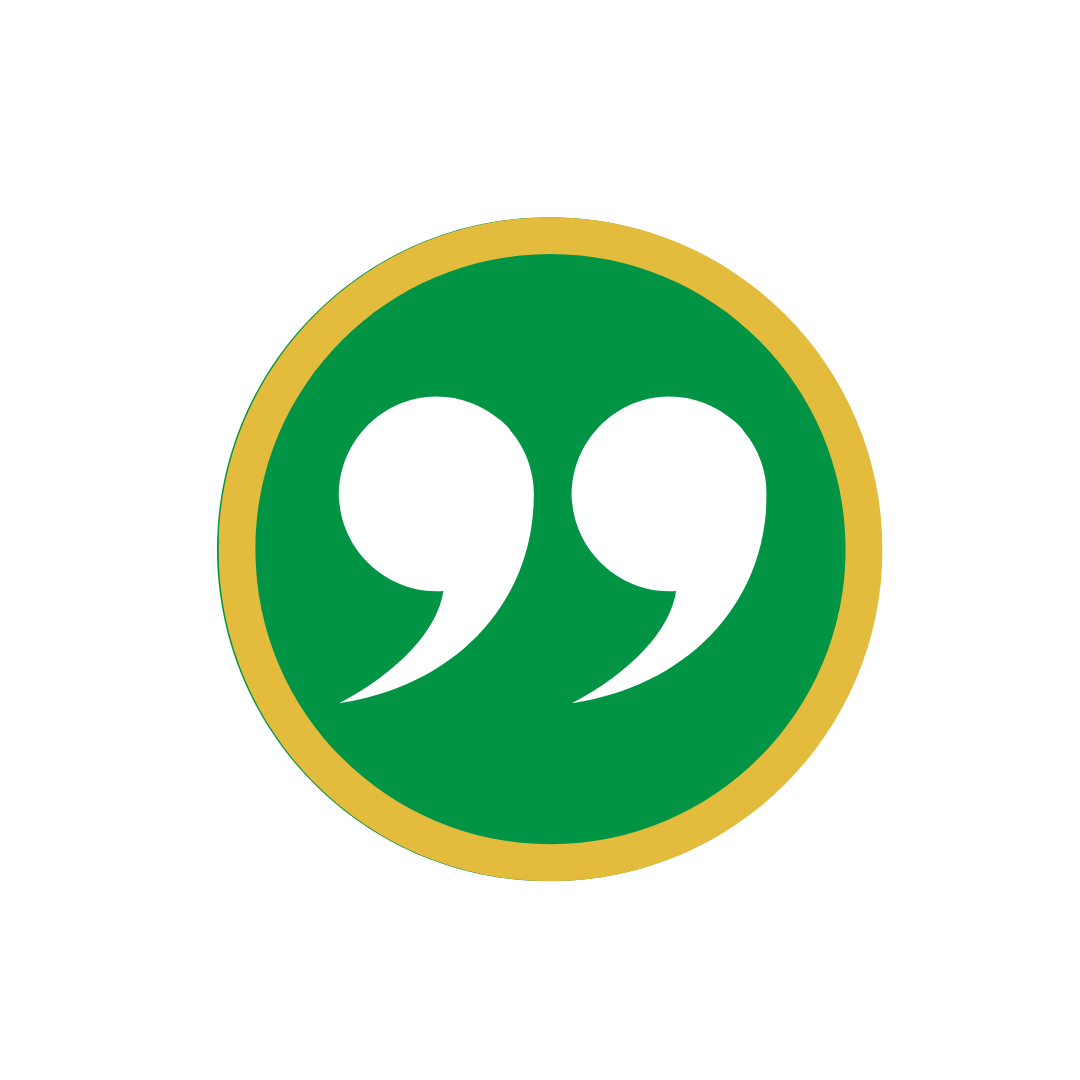 “Para ser salvo uno tiene que aceptar a Cristo en su corazón 
y entregar su vida a él.”
[Speaker Notes: “Para ser salvo uno tiene que aceptar a Cristo en su corazón y entregar su vida a él.” Hablaremos más sobre la conversión en la próxima clase. Pero tenga en cuenta que esta cita hace que la fe suene como nuestro trabajo, el único trabajo que debemos hacer para ser salvos. “Uno tiene que…” Note también cómo, además de la fe, se pone otra condición a los pecadores para ser salvos: Entregar tu vida a Jesús. Así mi salvación depende de cómo Jesús se entregó. Soy para Jesús... y como nunca puedo entregarme perfectamente a él, ¿cómo puedo estar seguro de que soy salvo?]
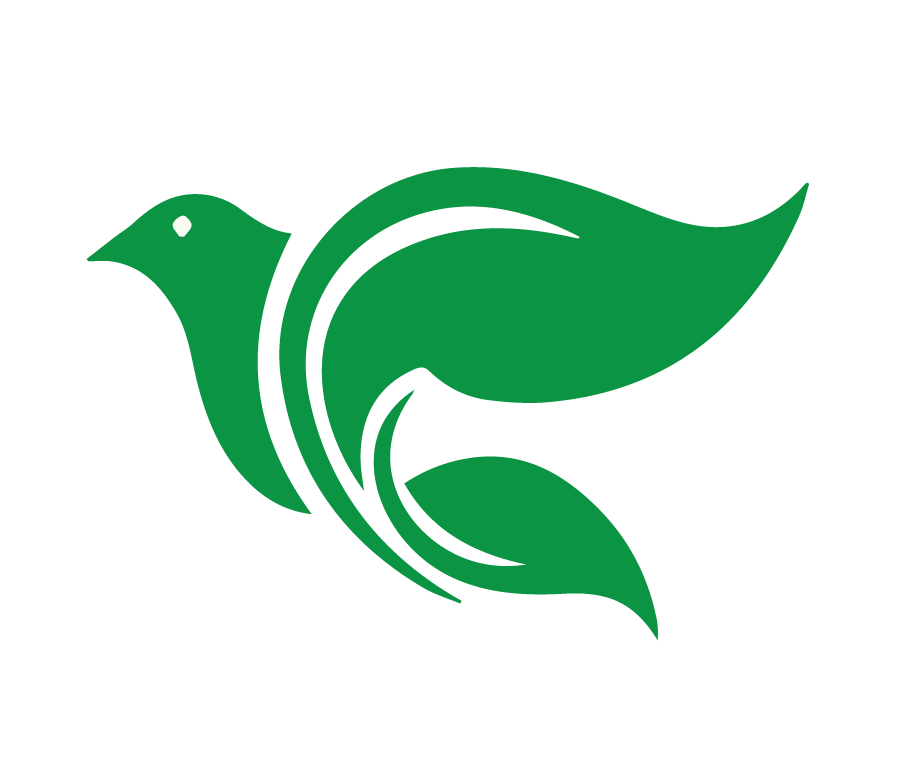 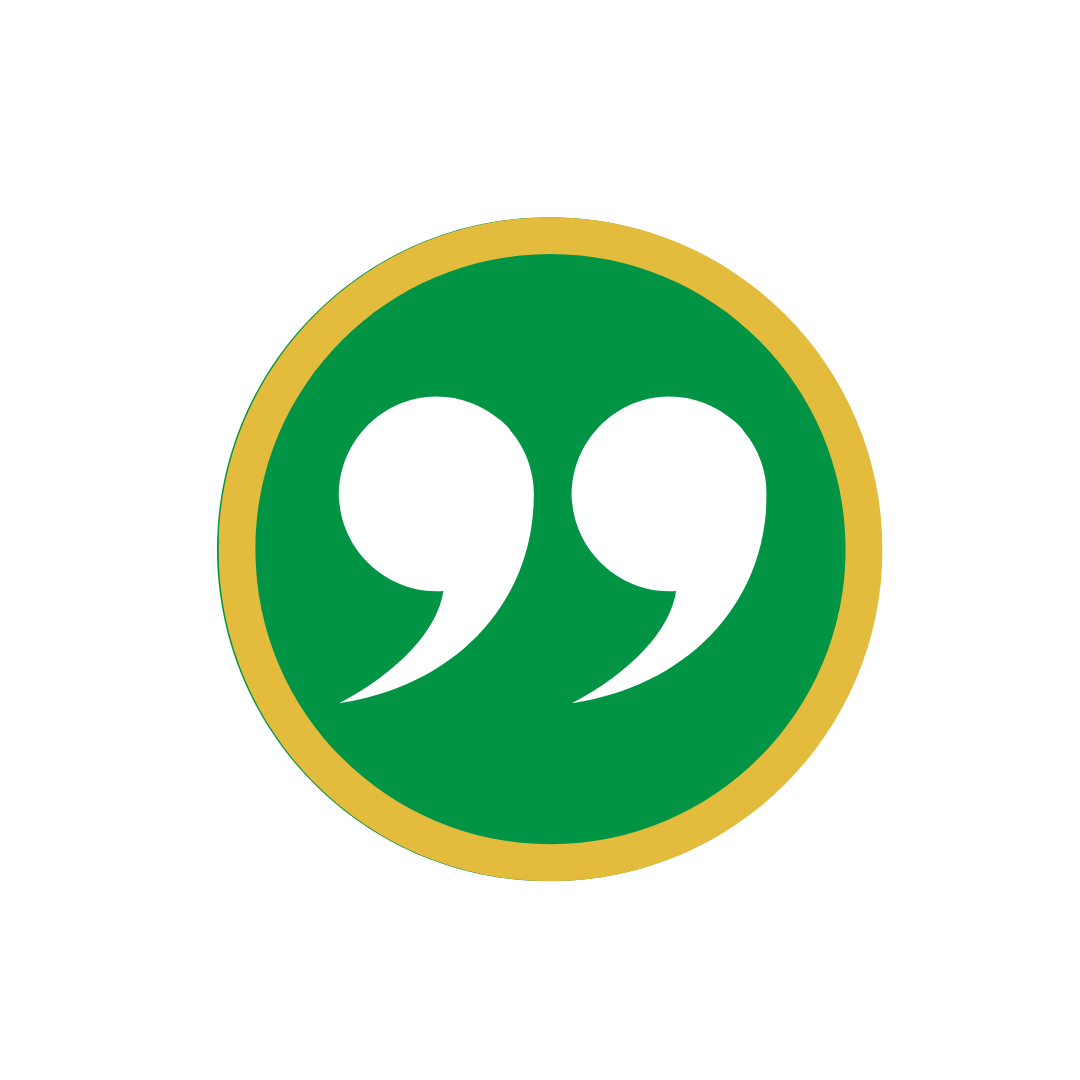 “Cristo nos redimió en la cruz, pero también tenemos que aportar lo nuestro con obedecerle en nuestra vida.”
[Speaker Notes: “Cristo nos redimió en la cruz, pero también tenemos que aportar lo nuestro con obedecerle en nuestra vida.”  Esta cita puede ser una forma bien intencionada de decir que obedecer a Jesús es importante. Pero observe cómo enseña la justicia del trabajo. Implica que la obra de Jesús no fue suficiente para salvarnos; nuestra obediencia también es necesaria. Jesús hizo el 90%, por ejemplo, pero nosotros debemos hacer el 10% obedeciéndole. La Biblia enseña, más bien, que Cristo hizo el 100% de la obra de salvarnos, y nosotros hacemos el 0%. Somos justificados solo por la fe.]
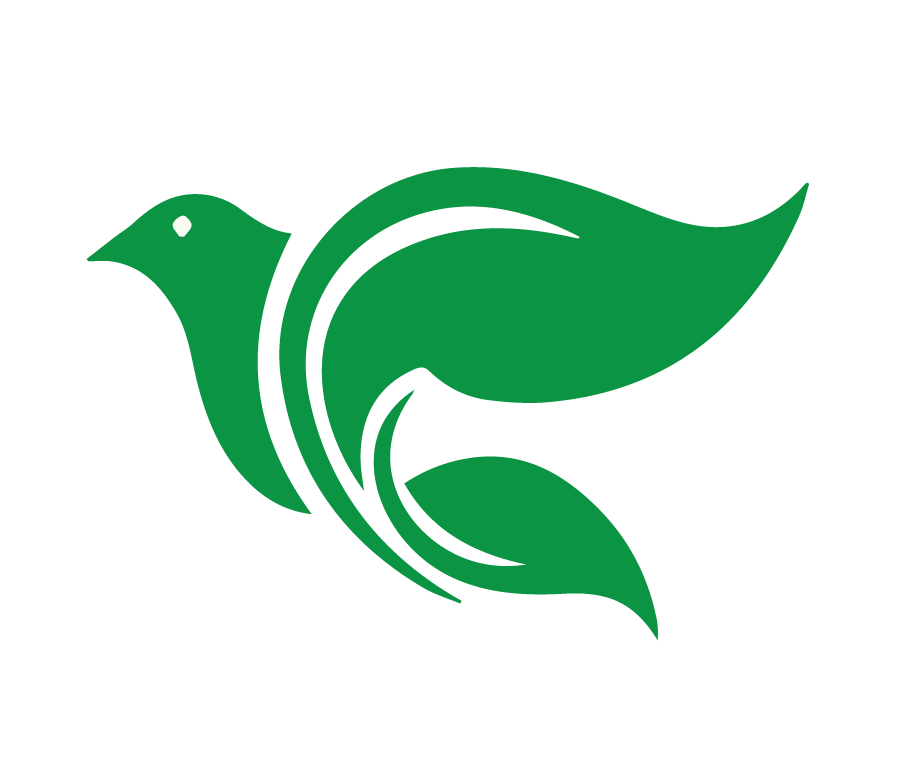 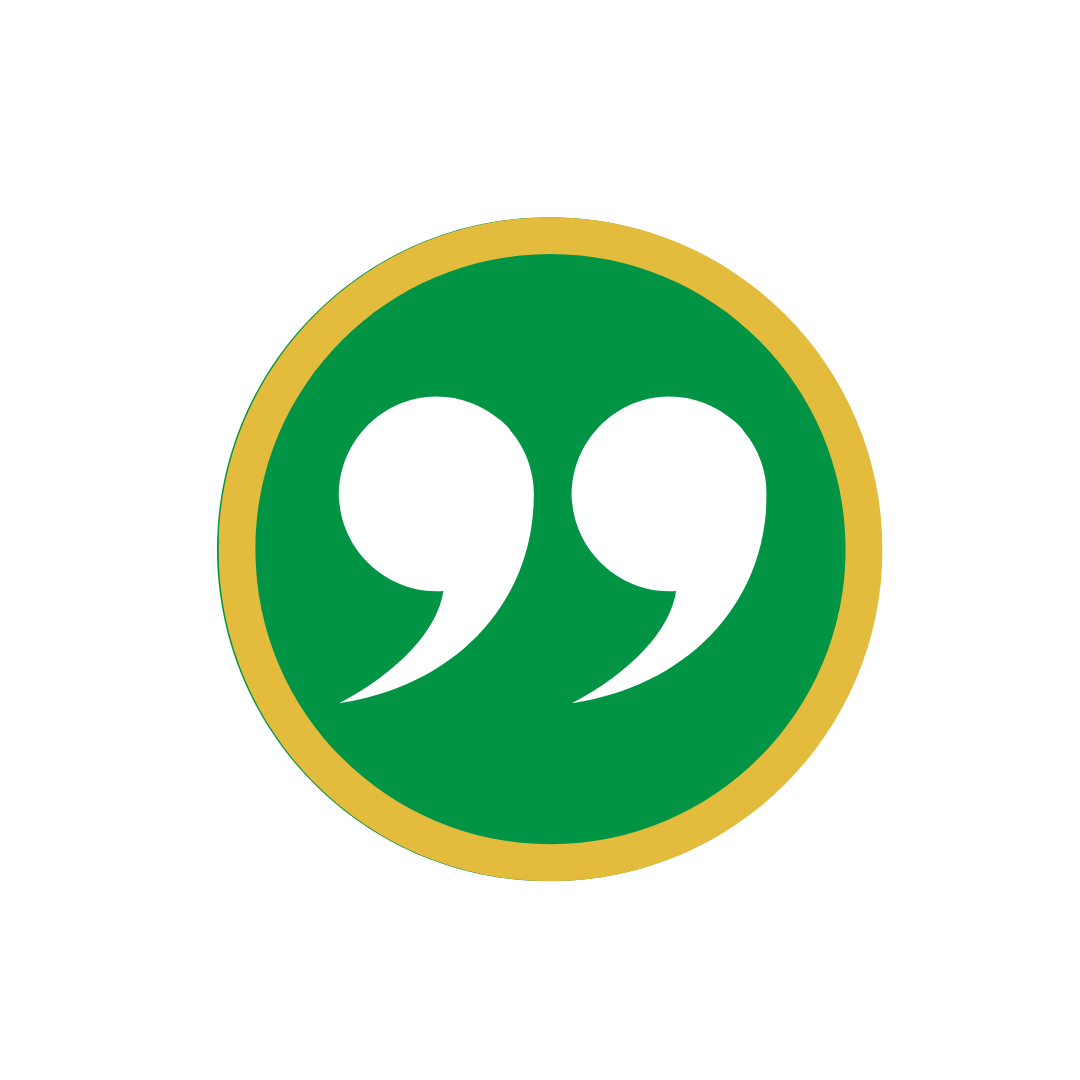 “Somos salvos por la fe en Cristo, pero es necesario vivir en santidad, porque la Biblia dice que sin santidad nadie verá al Señor. "
[Speaker Notes: “Somos salvos por la fe en Cristo, pero es necesario vivir en santidad, porque la Biblia dice que sin santidad nadie verá al Señor. " Esto cita hebreos 12:14 fuera de contexto para implicar que ver a Dios en el cielo depende no solo de Jesús, sino también de que vivamos vidas santas. El versículo es verdadero: Debemos ser santos para entrar al cielo. Pero es ley, no evangelio. ¿Qué pecador puede producir la santidad que Dios requiere? ¡Ninguno! La verdad del evangelio es que la santidad que Dios demanda de nosotros, Jesús la ganó para nosotros por su vida perfecta y su muerte inocente en nuestro lugar, y Dios nos la da a través de la fe como un regalo. Como lo expresa el mismo autor de hebreos dos capítulos antes: "[Jesús] Con una sola ofrenda hizo perfectos para siempre a los santificados. " (Heb. 10:14)
Al final de la discusión, el profesor podría notar el peligro para todos nosotros de caer en este tipo de pensar y hablar, ya que nuestra naturaleza pecaminosa naturalmente busca la ley para ser justificada. Cuán importante es para nosotros escuchar constantemente la verdad, que somos justificados solo por la fe, para que Dios pueda guardarnos en la fe en Cristo solo para la salvación.]
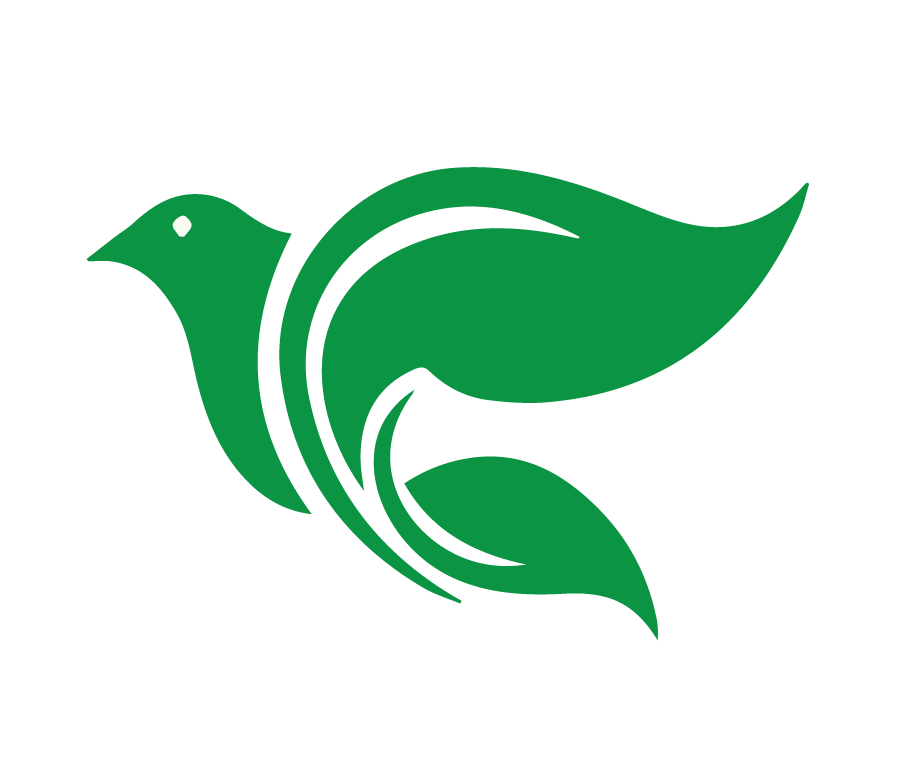 La Doctrina de Justificación
[Speaker Notes: ¿Cuál es la doctrina de la justificación objetiva y subjetiva?
La Biblia enseña sólo una justificación: la que Cristo ganó para nosotros con su vida y muerte en nuestro lugar.
Sin embargo, la Biblia también describe dos aspectos diferentes de esta justificación, que los teólogos han llamado justificación objetiva y subjetiva.
La justificación objetiva es la verdad bíblica que Jesús ha pagado por los pecados del mundo entero (Juan 1:29, 2 Cor. 5:19). Cuando Jesús terminó su obra de salvación, ganó un veredicto de “inocencia” para todos los pecadores. El mundo entero es el “objeto” de su perdón.
Pero la Biblia también enseña que este veredicto de “inocencia” no beneficia a los que no creen en Cristo. (Juan 3:18). La justificación subjetiva es cuando una persona individual o “sujeto” recibe el perdón que Jesús obtuvo. Esto sucede cuando el Espíritu Santo llama a una persona a la fe. Si bien los pecados del mundo han sido pagados y la obediencia perfecta a la ley de Dios proveyó para todos, no todos van al cielo. Solo aquellos a quienes se les ha dado el don de la fe reciben este perdón y la vida eterna (justificación subjetiva).]
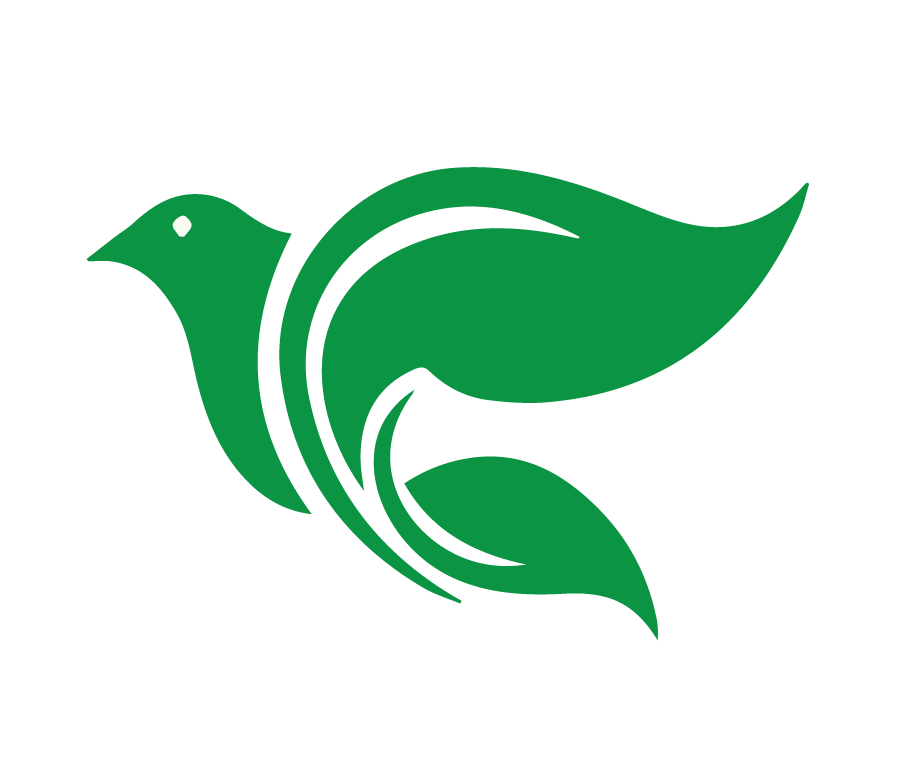 Resumen
[Speaker Notes: Resumen: En las próximas clases, terminaremos con una diapositiva de revisión como esta que nuevamente enfatiza claramente la diferencia entre lo que enseñan las iglesias. Cuando se trata de justificación:
La Iglesia Católica Romana: Somos justificados por una combinación de nuestra fe y nuestras obras.
La Iglesia Luterana (Academia Cristo): Somos justificados solo por la fe, aparte de las obras.]
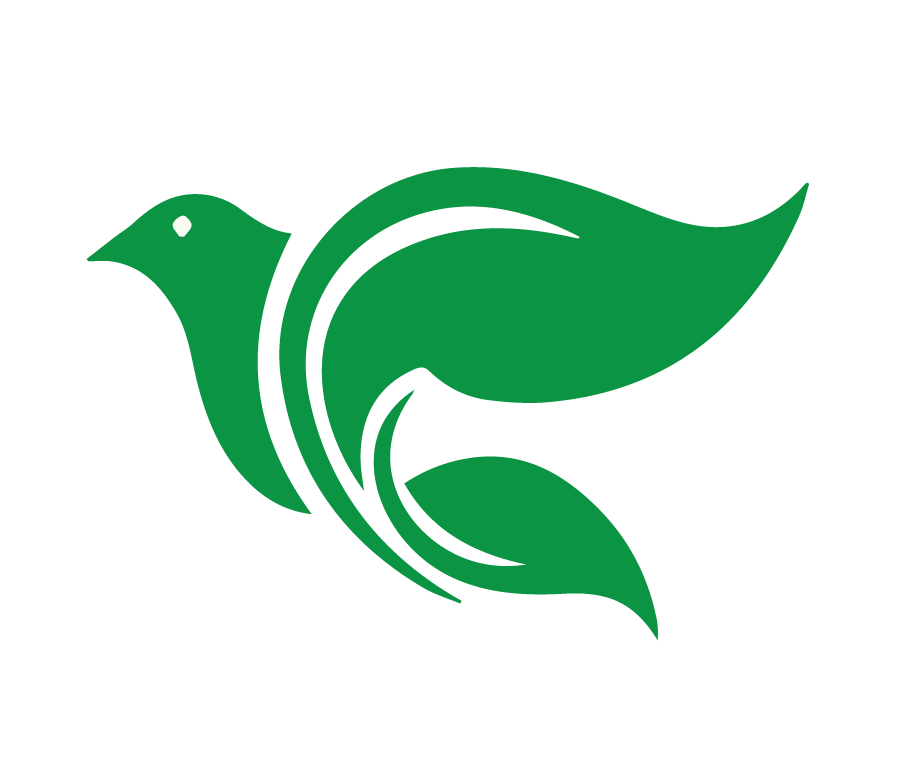 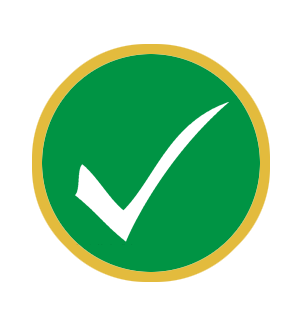 Tarea
en el grupo de WhatsApp
[Speaker Notes: Conclusión:
Repasar los objetivos de la lección.]
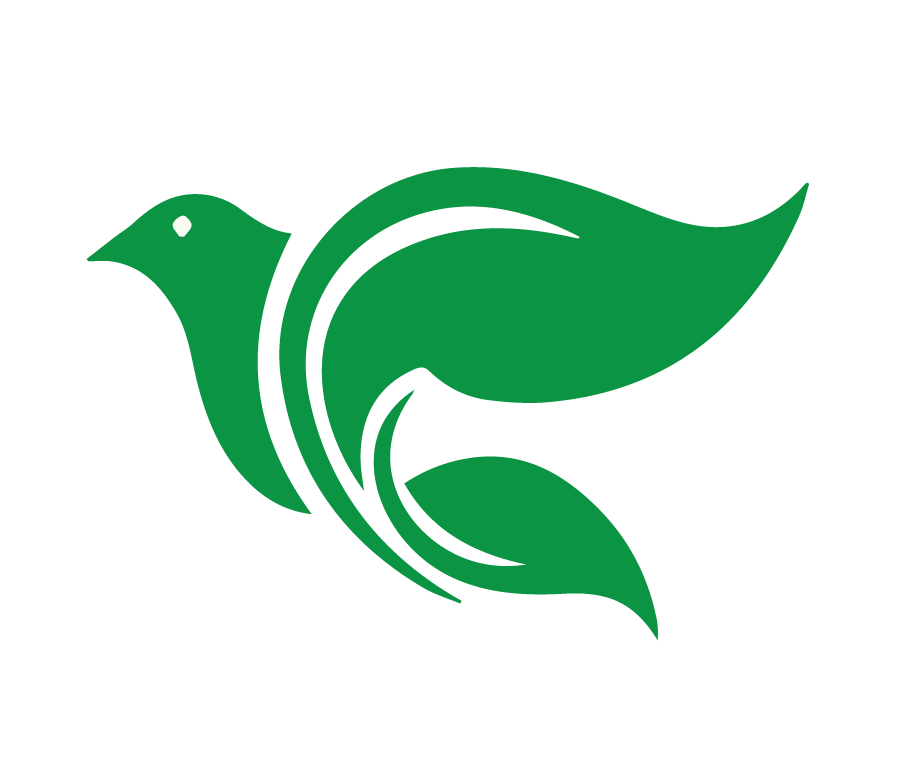 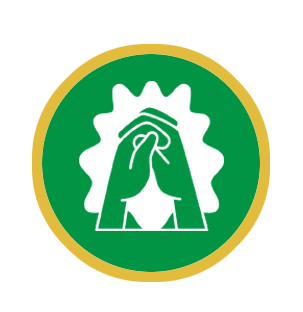 Oración
[Speaker Notes: Oración de clausura]
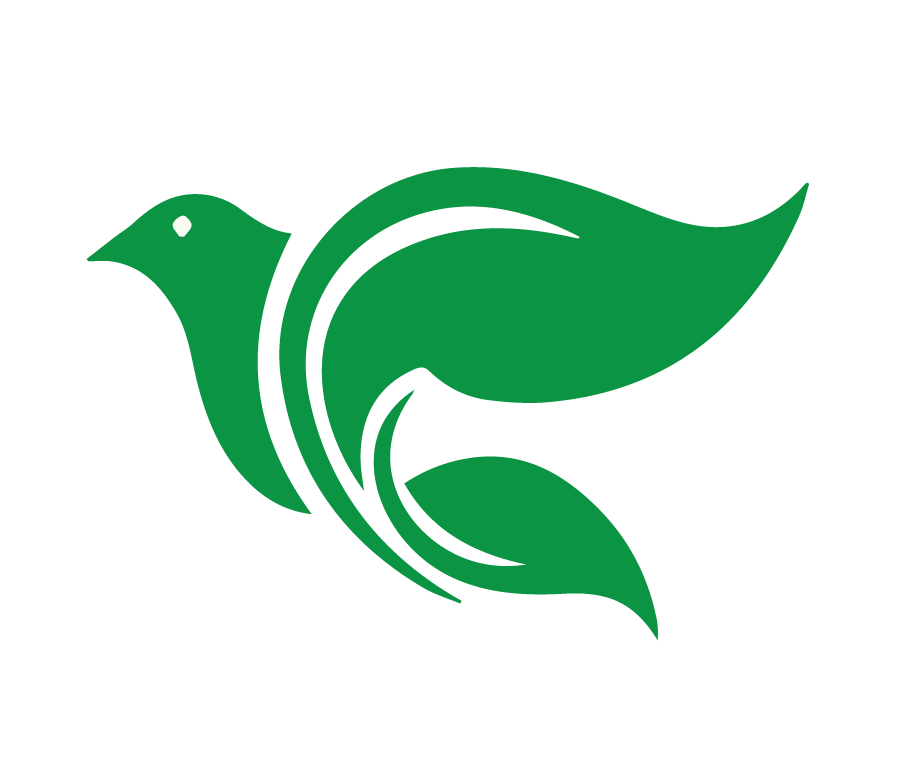 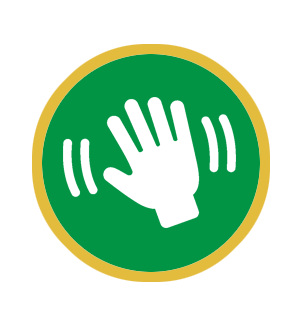 Despedida
[Speaker Notes: Despedida]
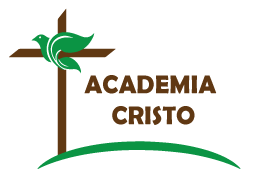 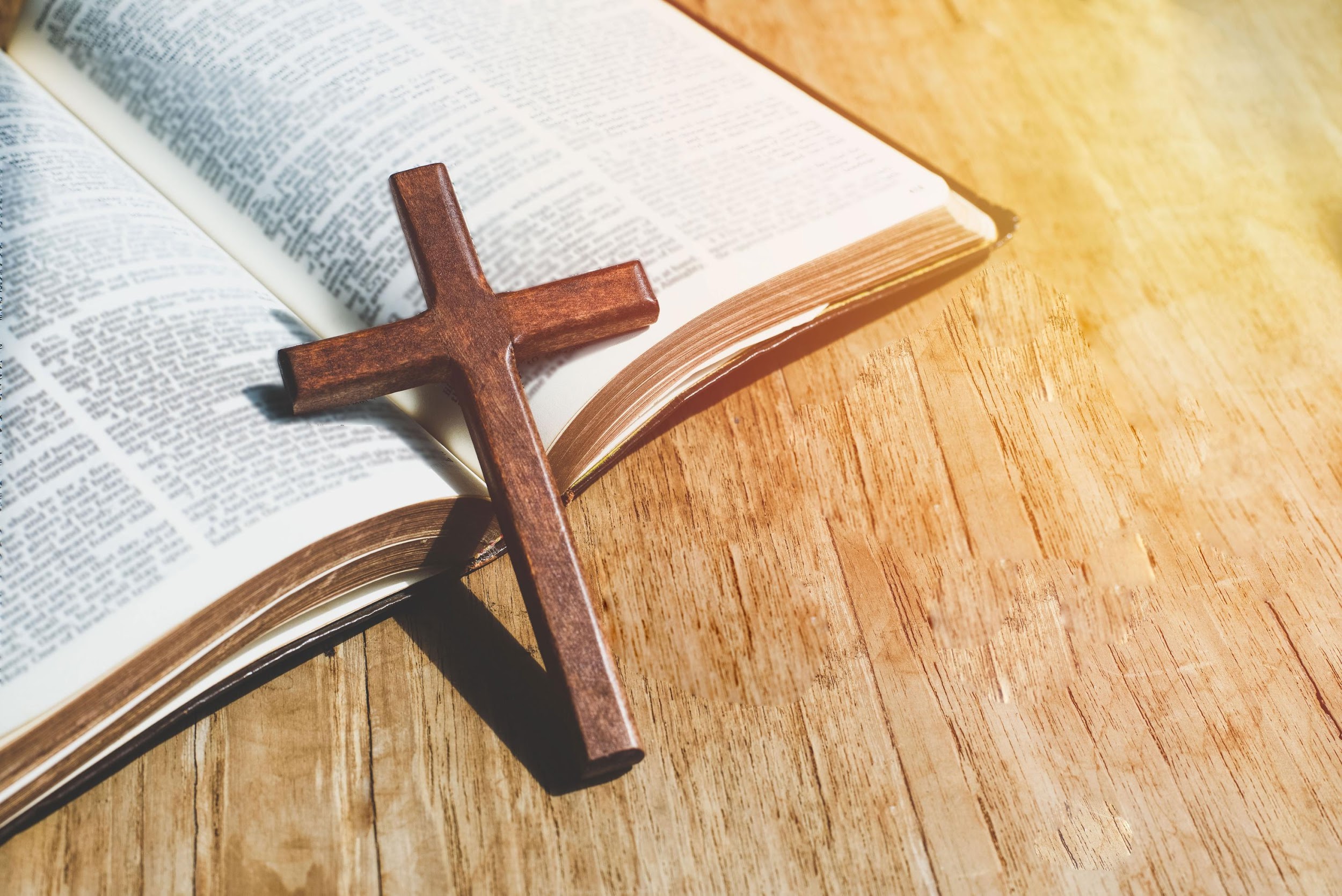 ACADEMIA
CRISTO
[Speaker Notes: Información adicional para el maestro: Temas que pueden surgir durante la clase
Más sobre los judaizantes.
Más sobre la relación entre la fe y las buenas obras.
Como Santiago 2:24 y Romanos 3:28 armonizan.]